Year: 2

Term: 1

Objective: Identify and define adjectives.
 
Author: Yvonne Cooper
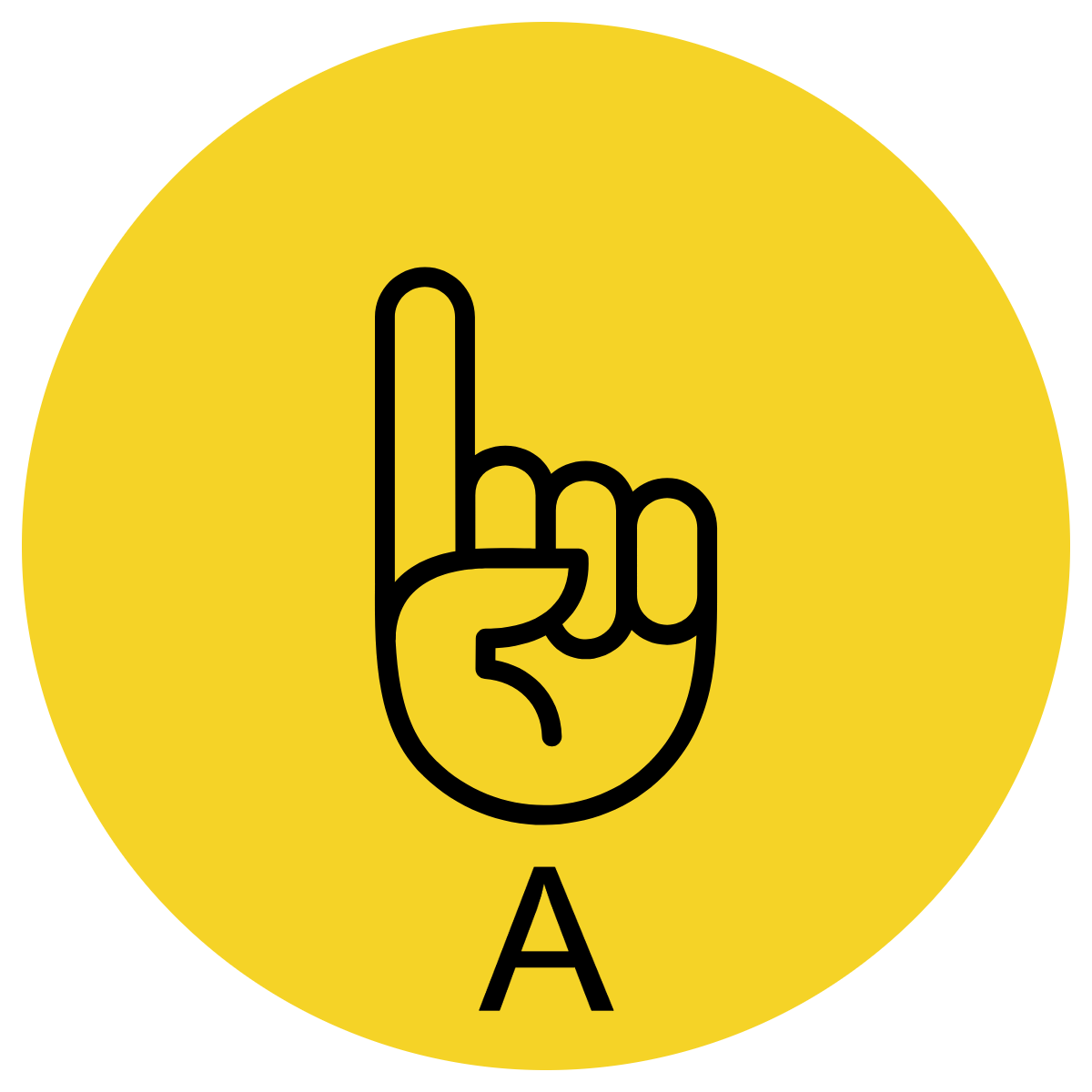 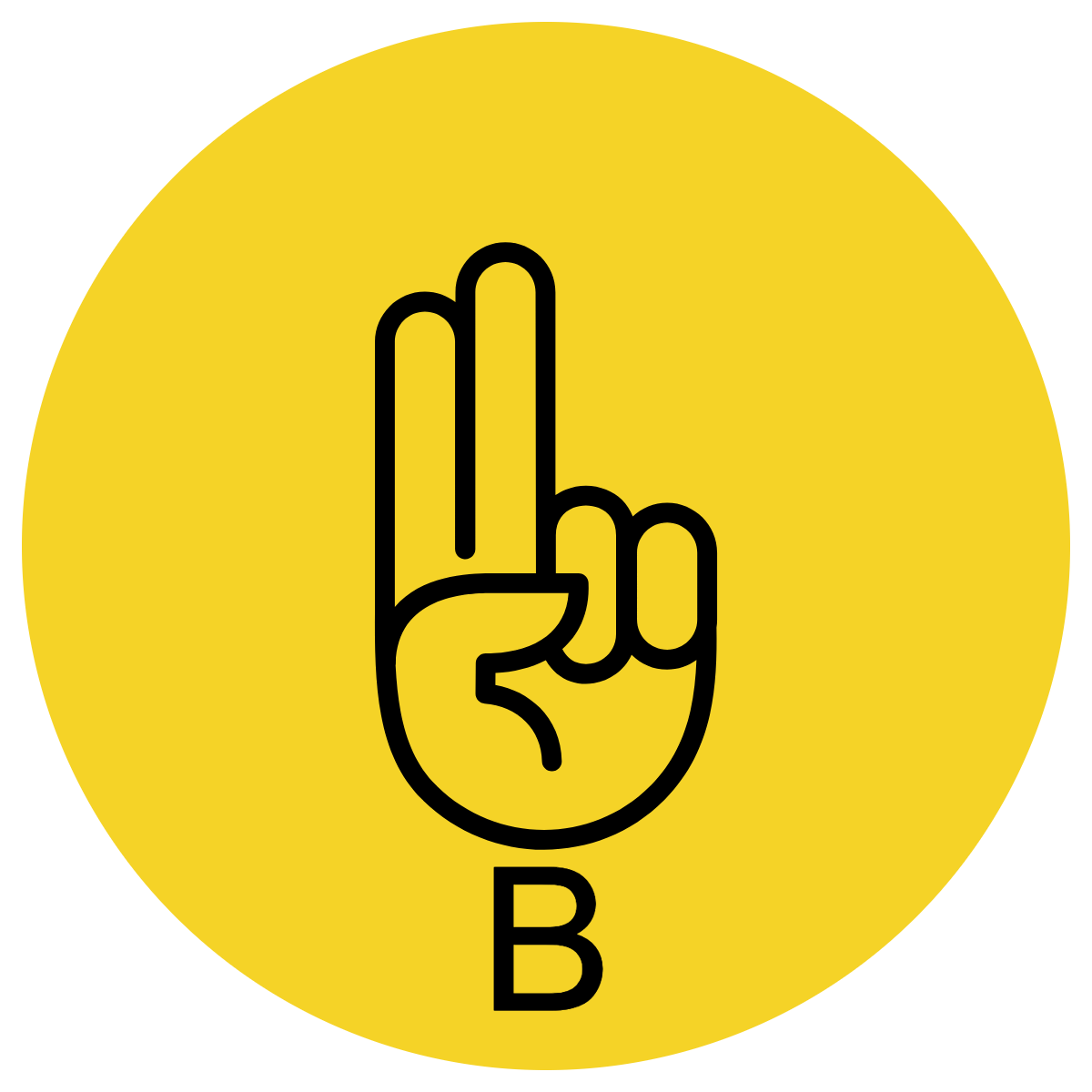 Multiple Choice
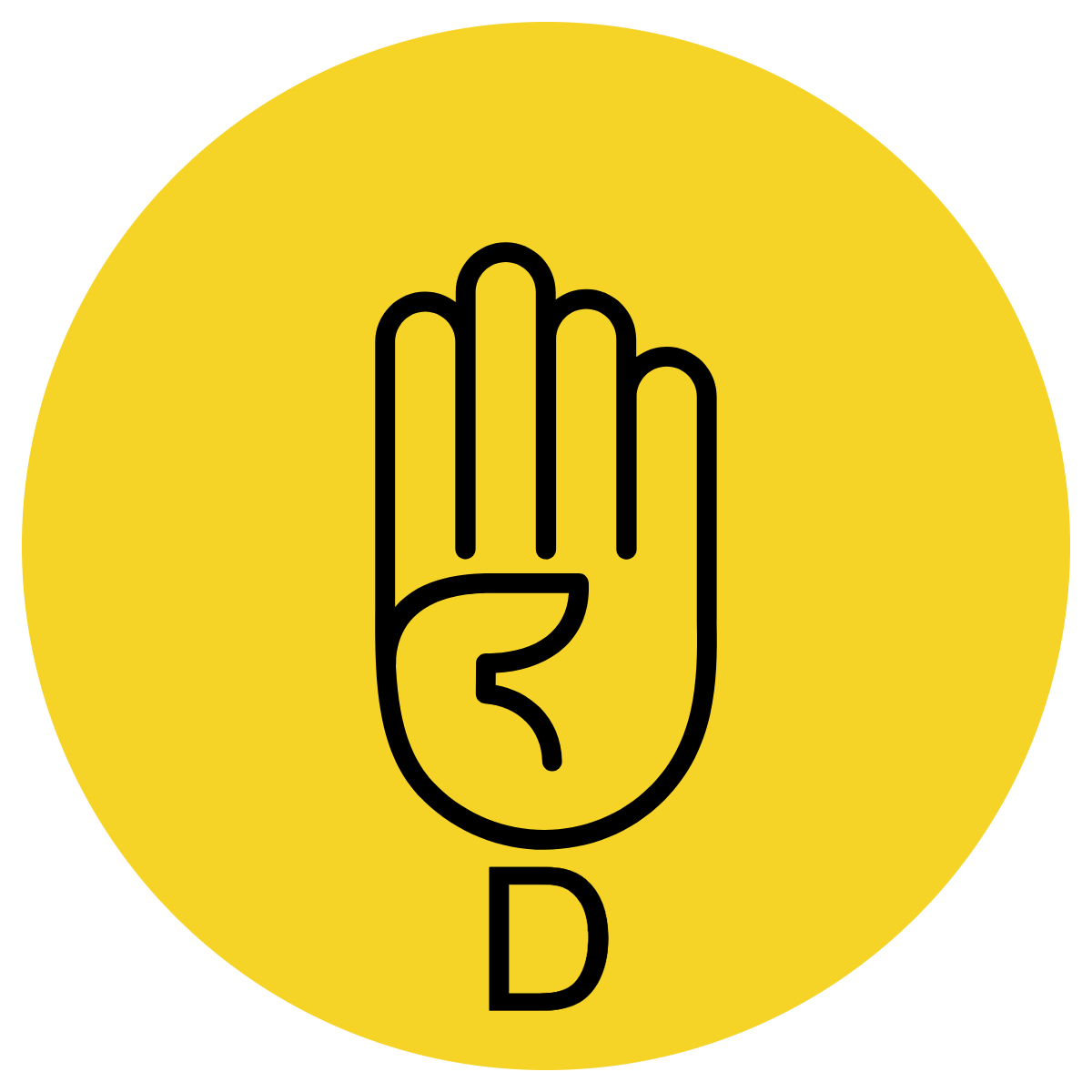 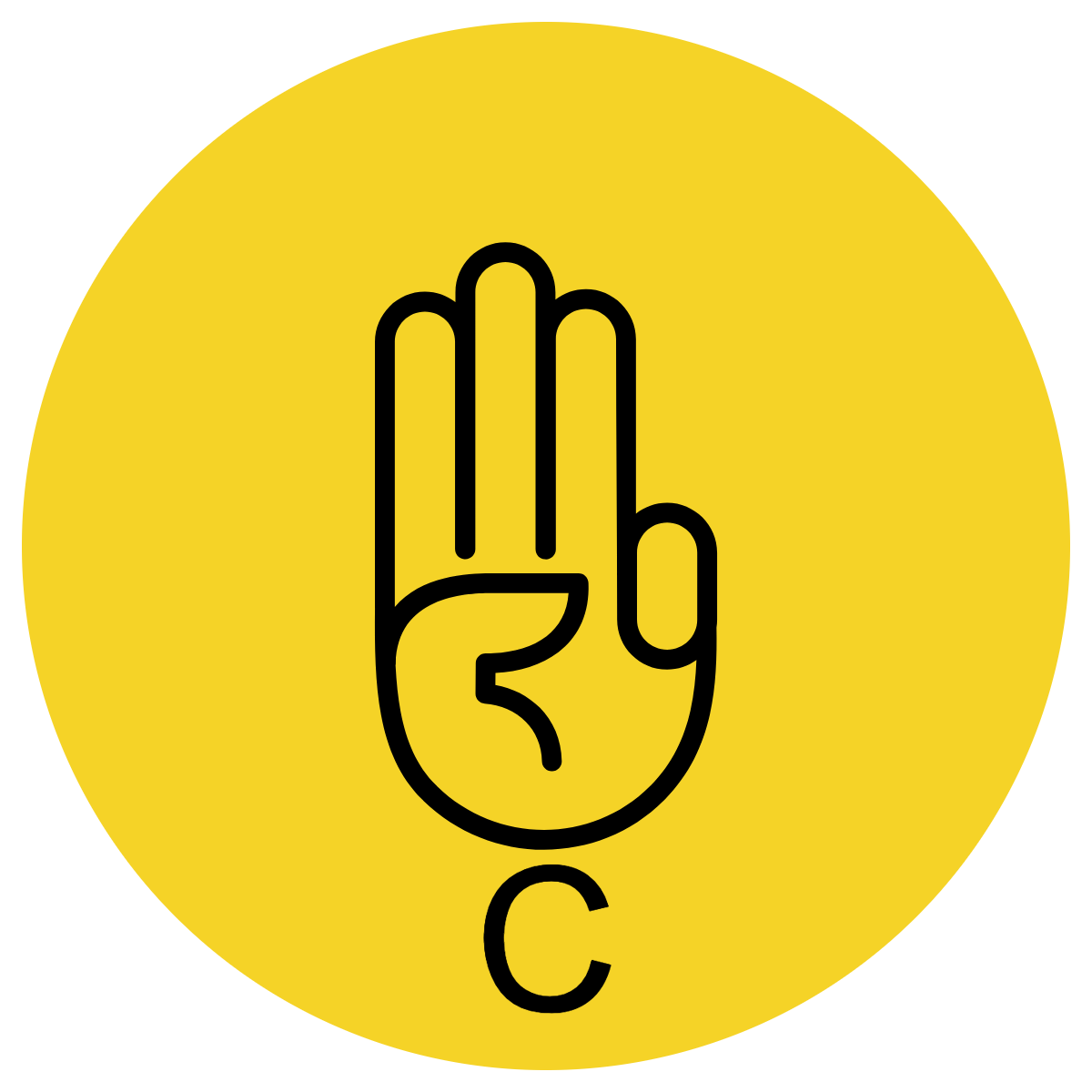 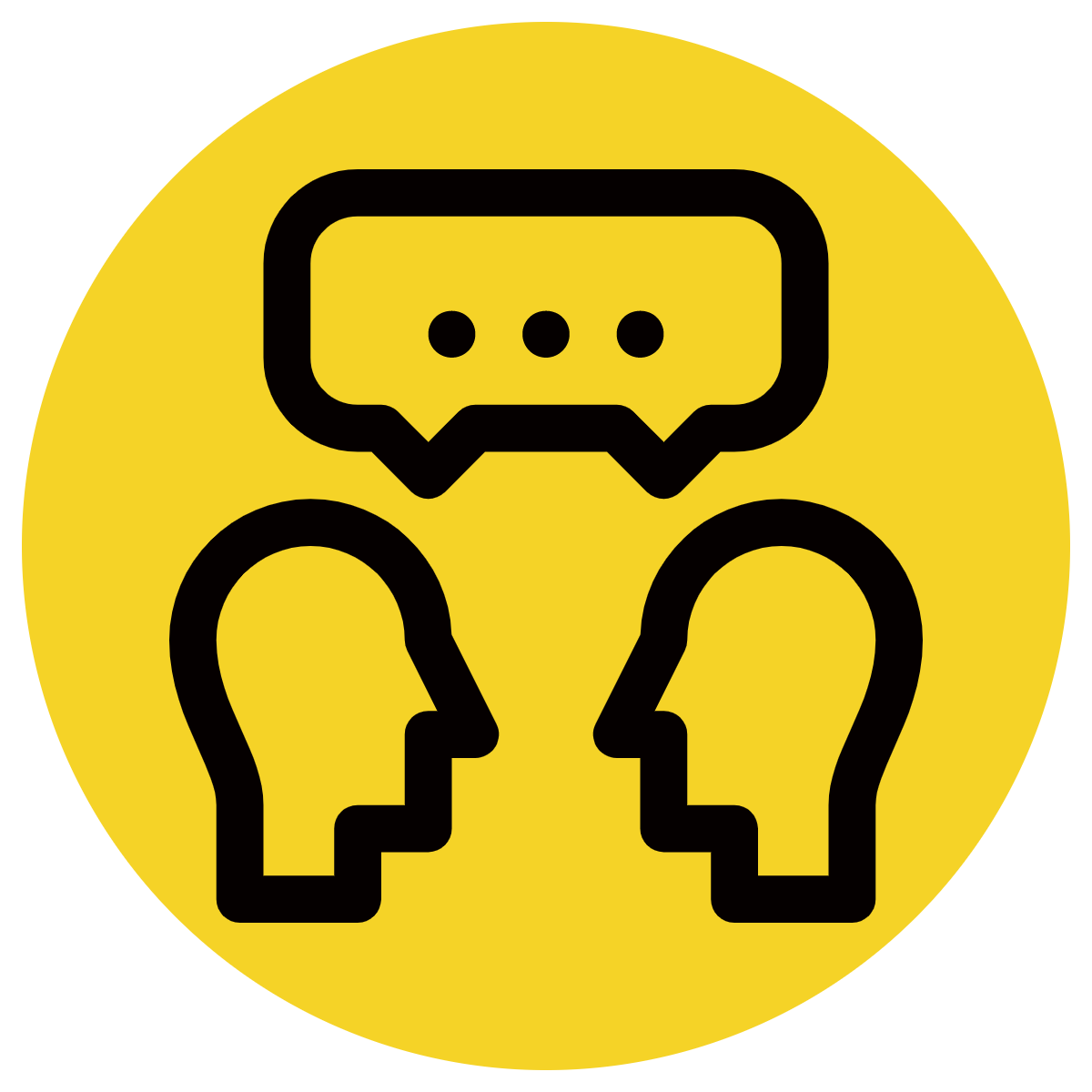 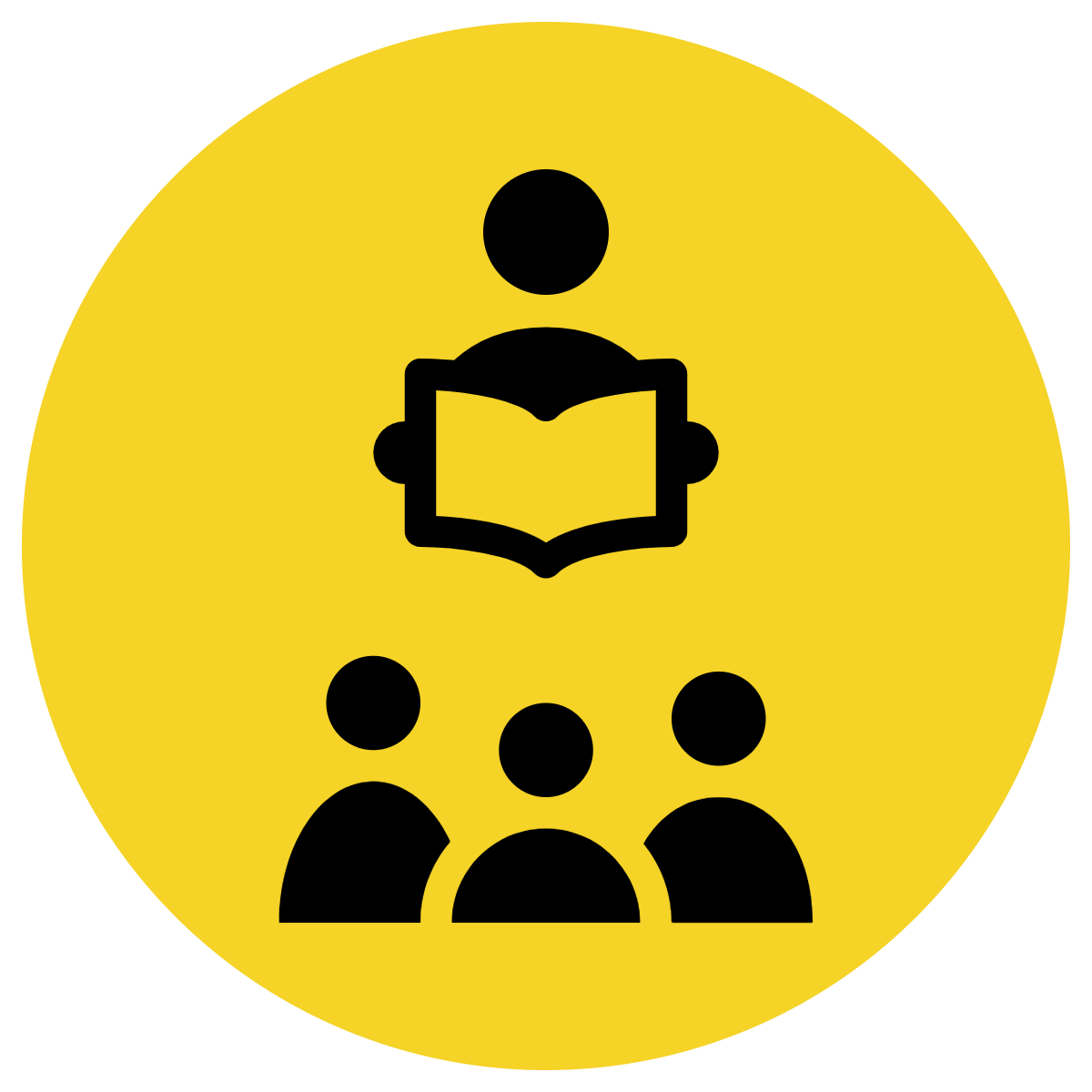 Pair Share
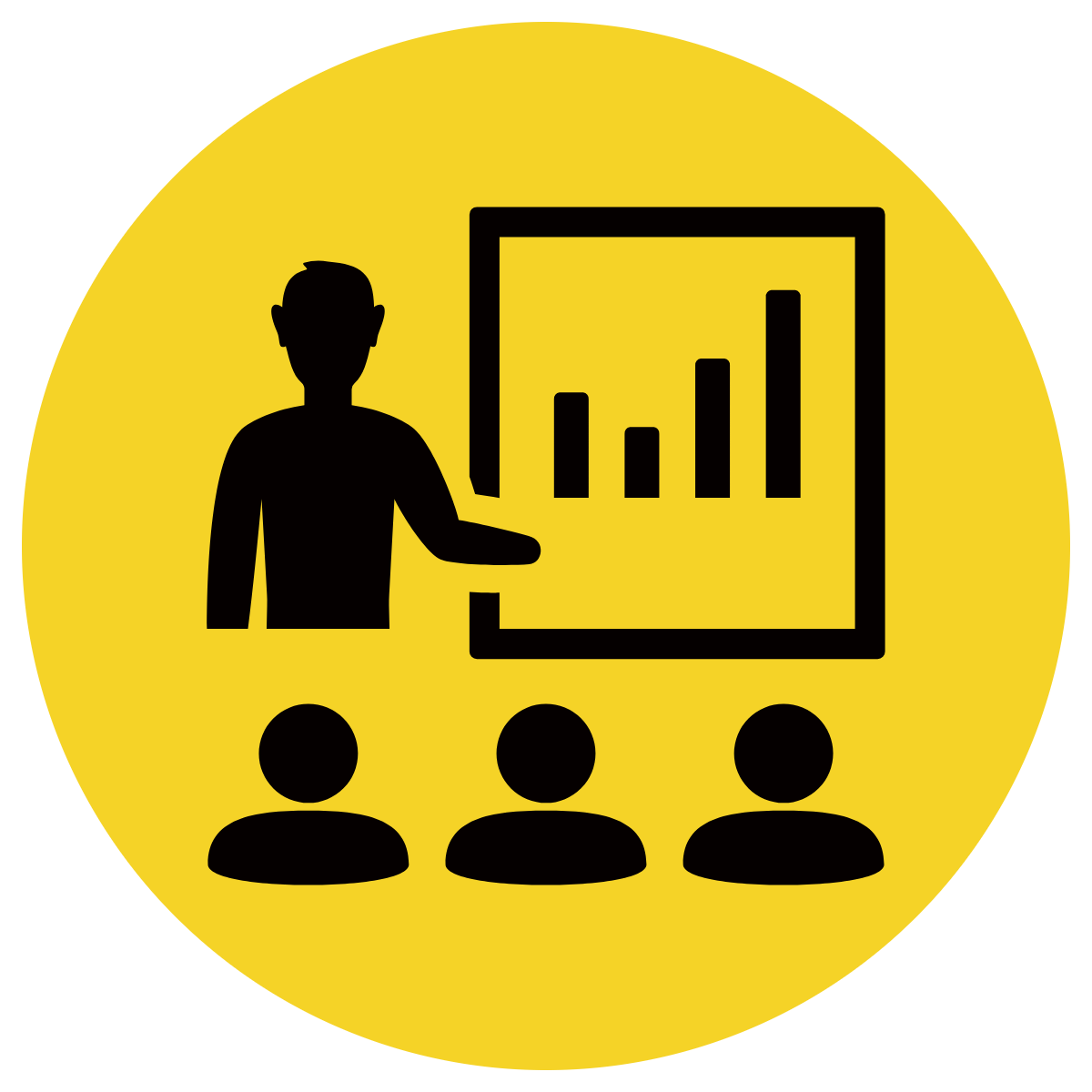 Track with me
Pick a Stick/Answer (non-volunteer)
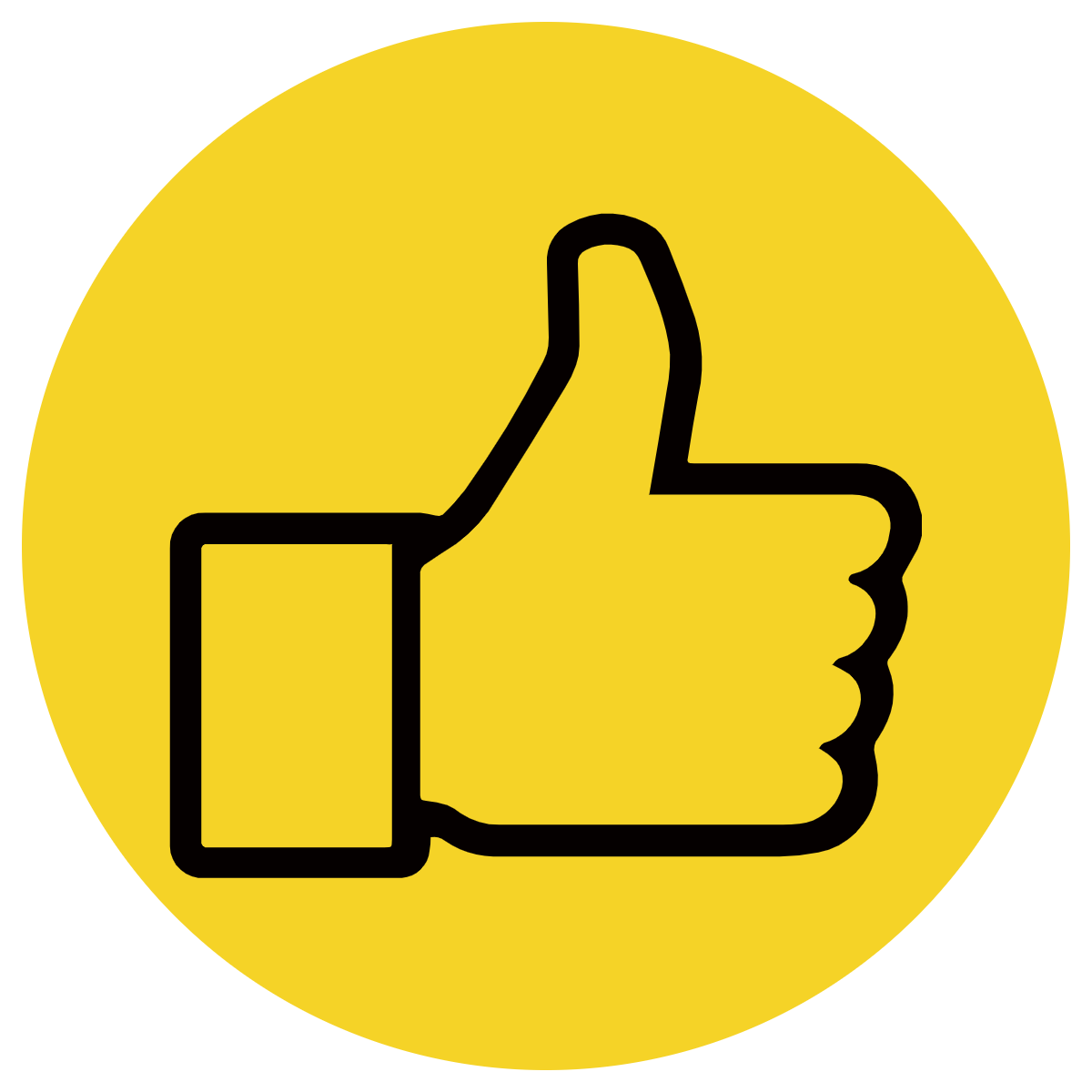 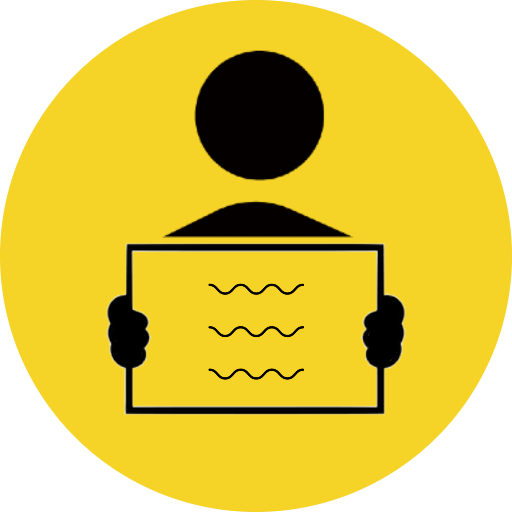 Whiteboards
Vote
Read with me
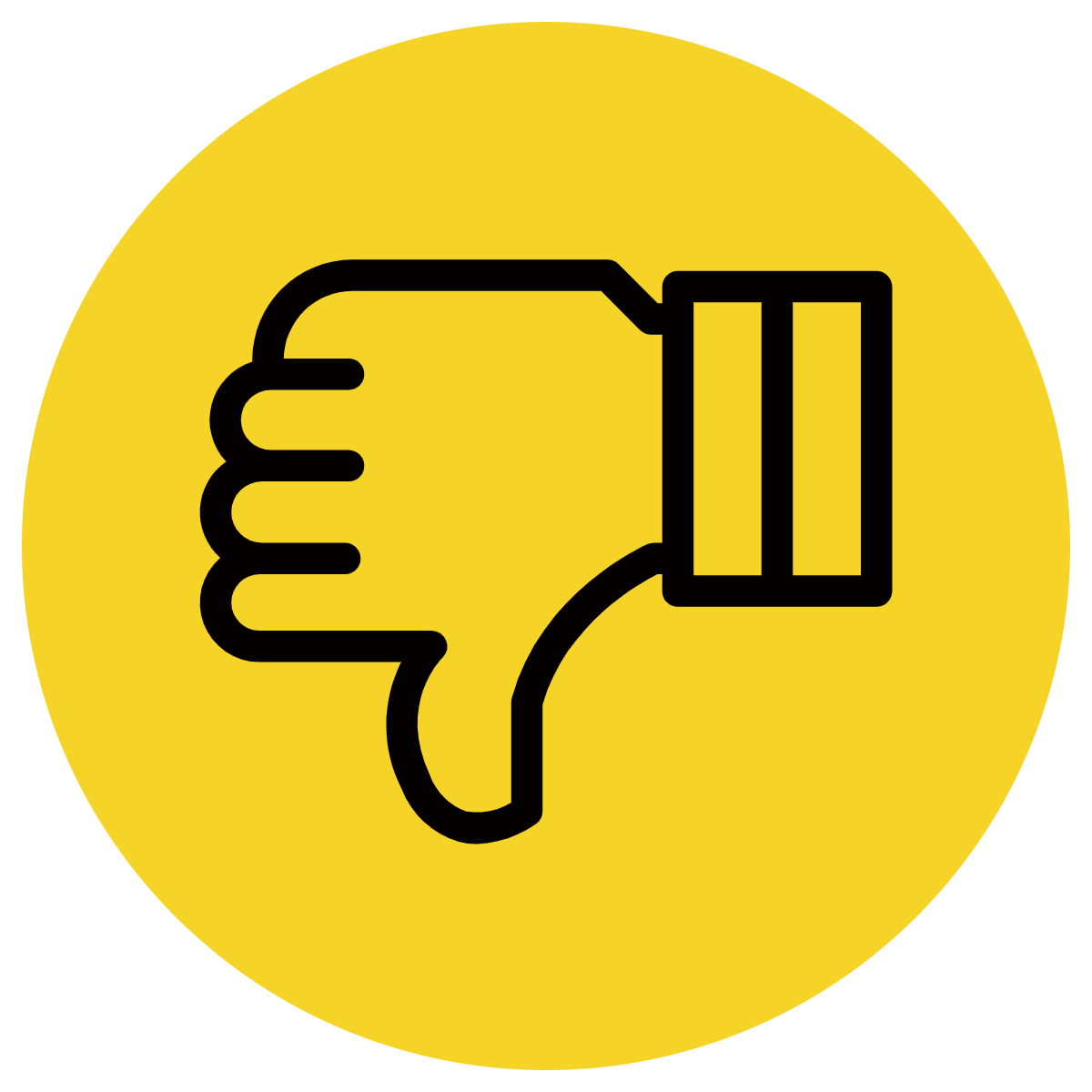 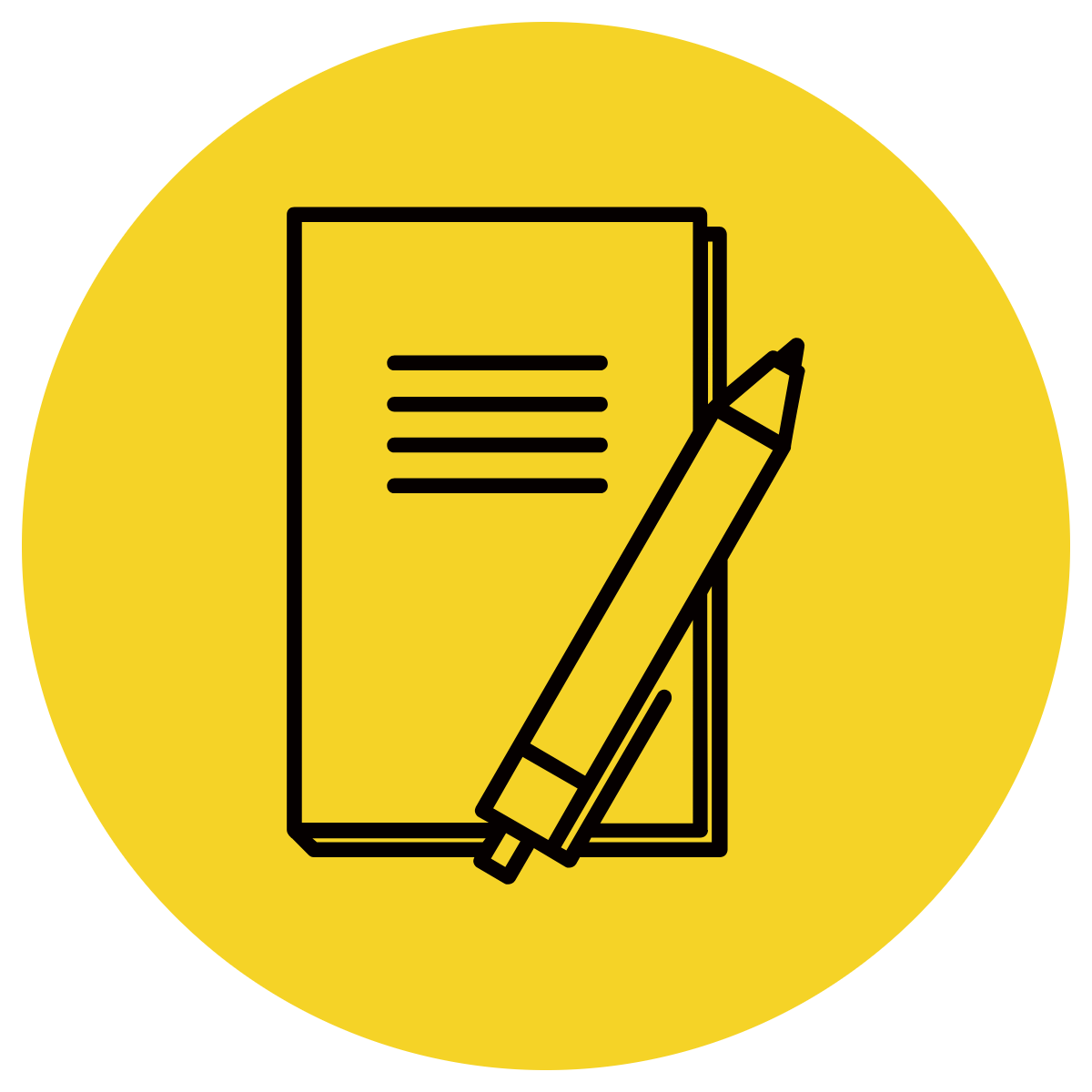 In Your Workbook
Learning Objective
We are learning to identify and define adjectives.
Concept Development
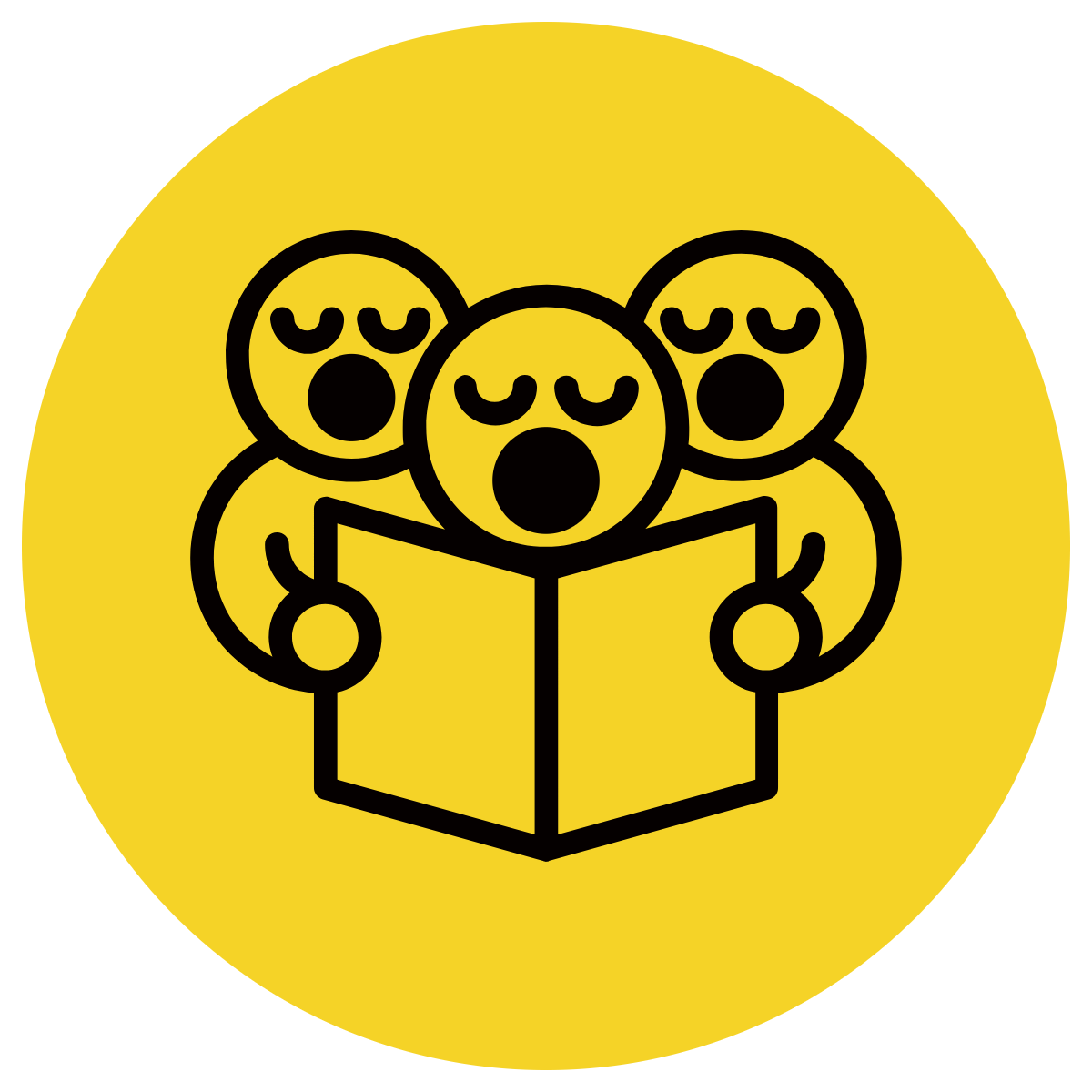 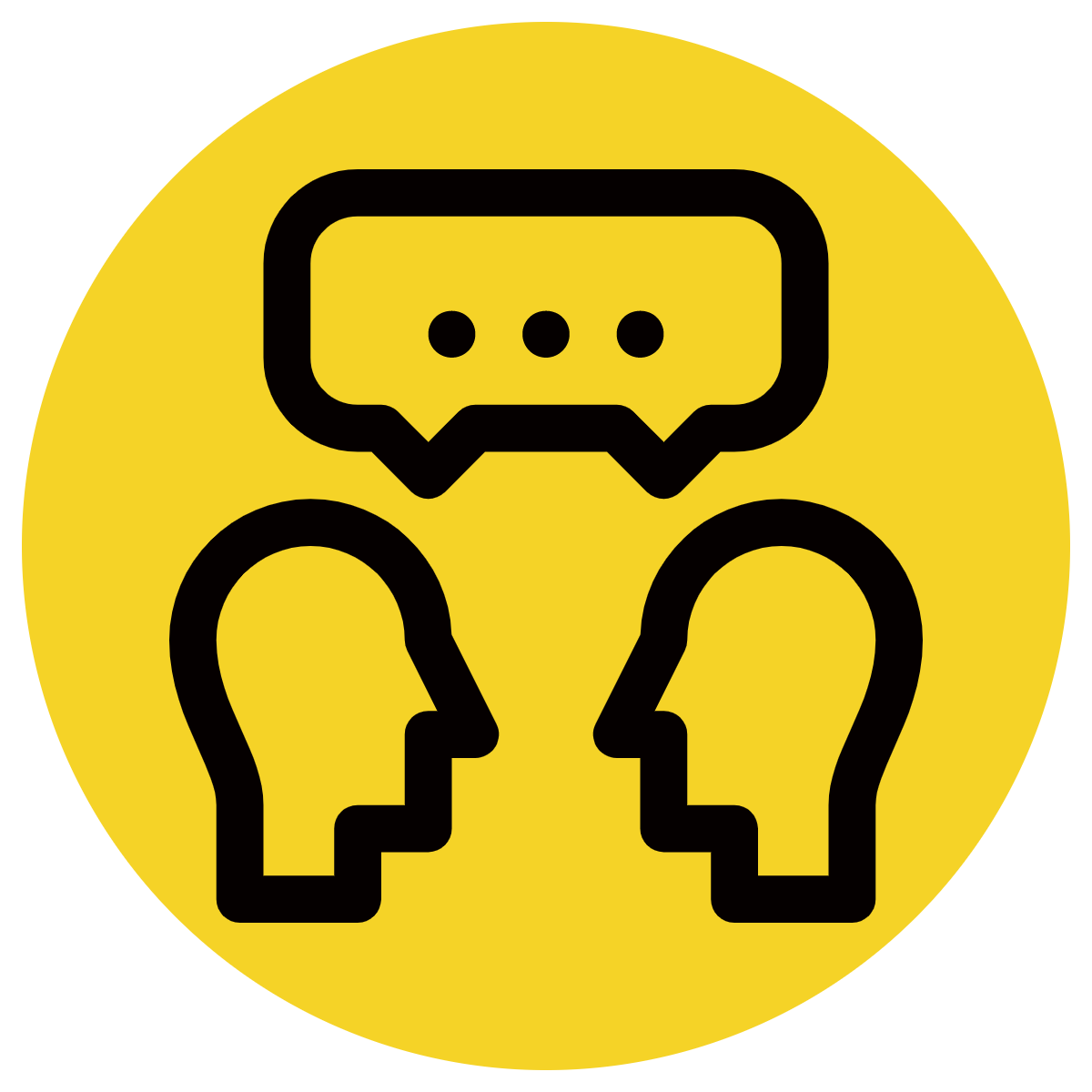 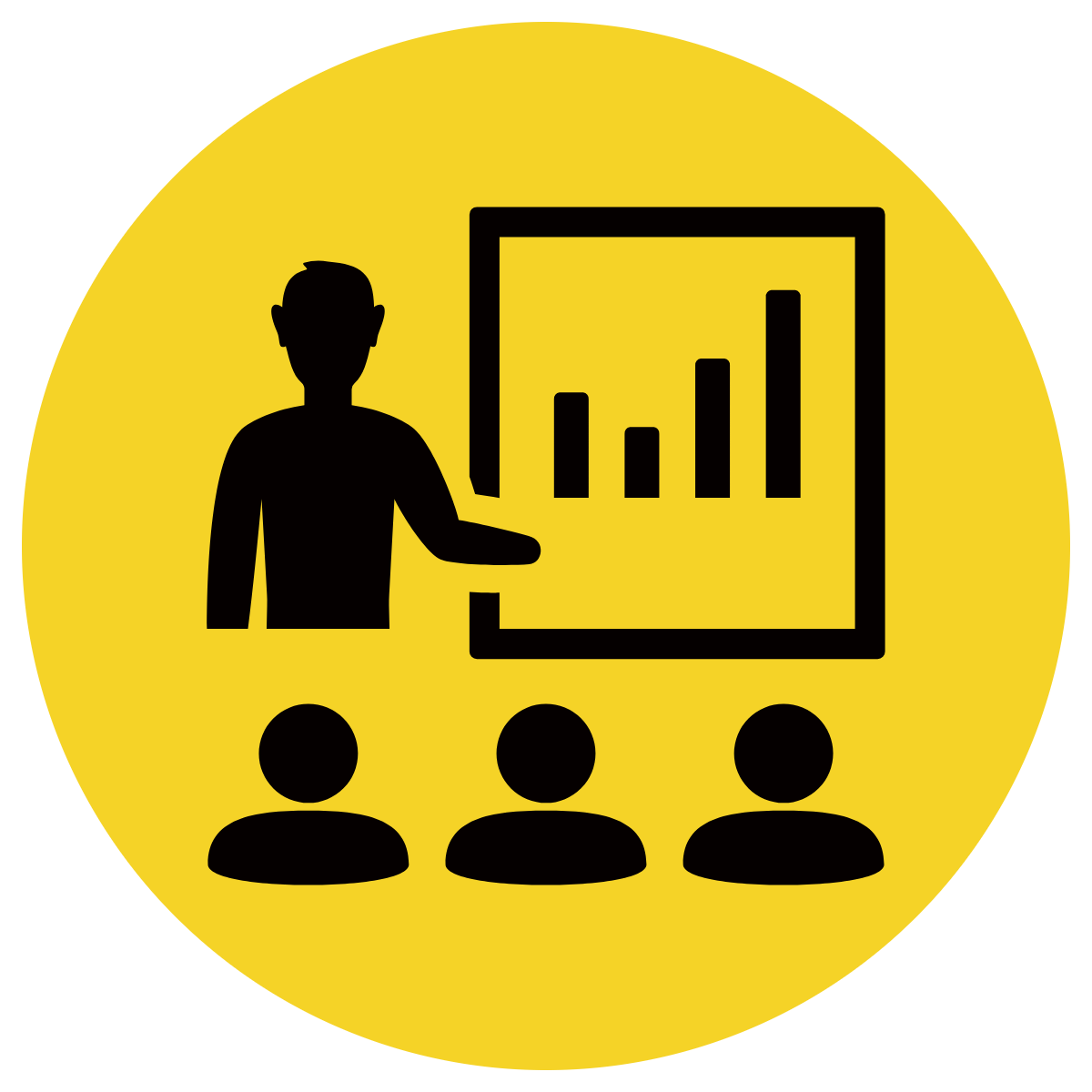 What is an adjective?
An adjective is a word that modifies or describes a noun.

Modifies means to change by giving more information.
Concept Development
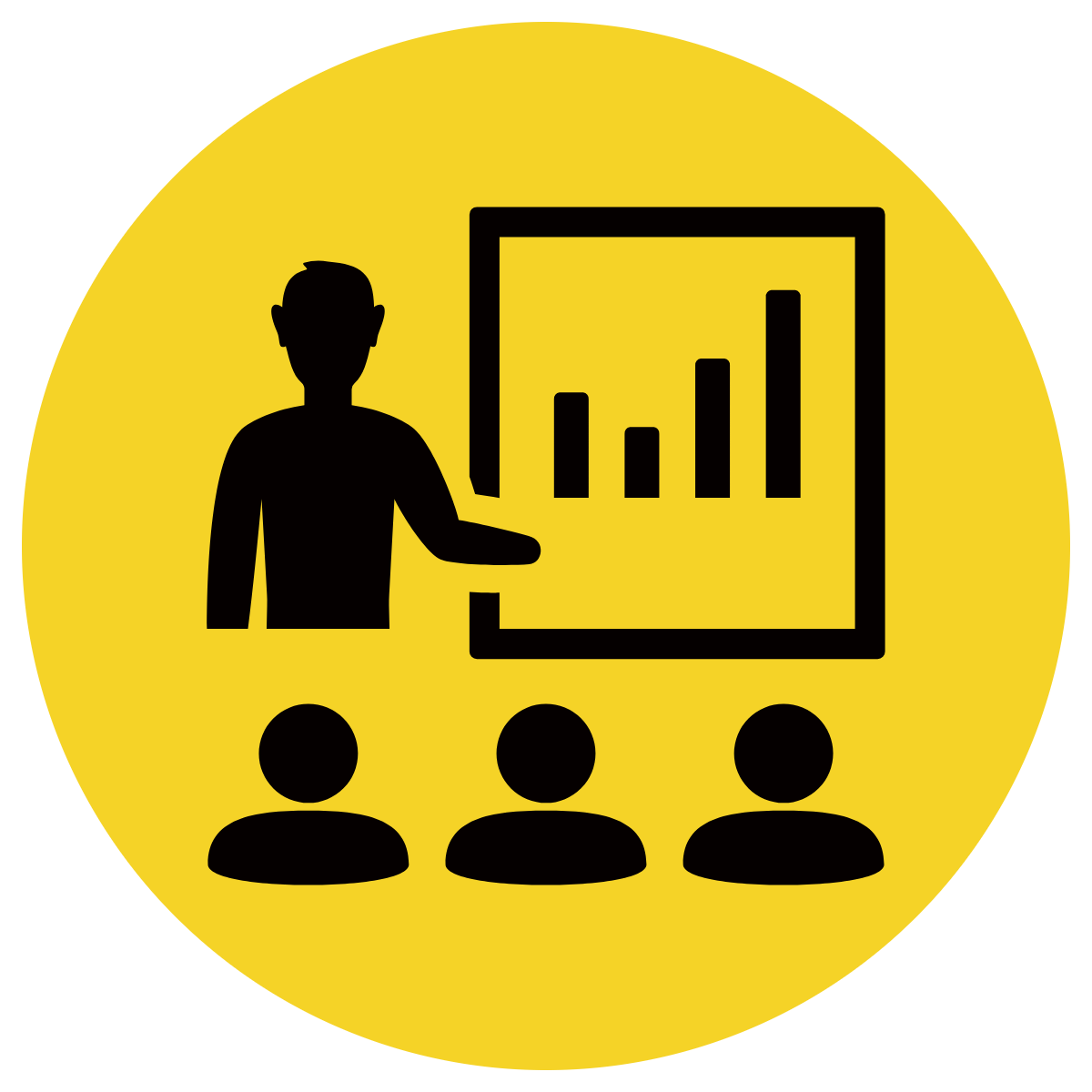 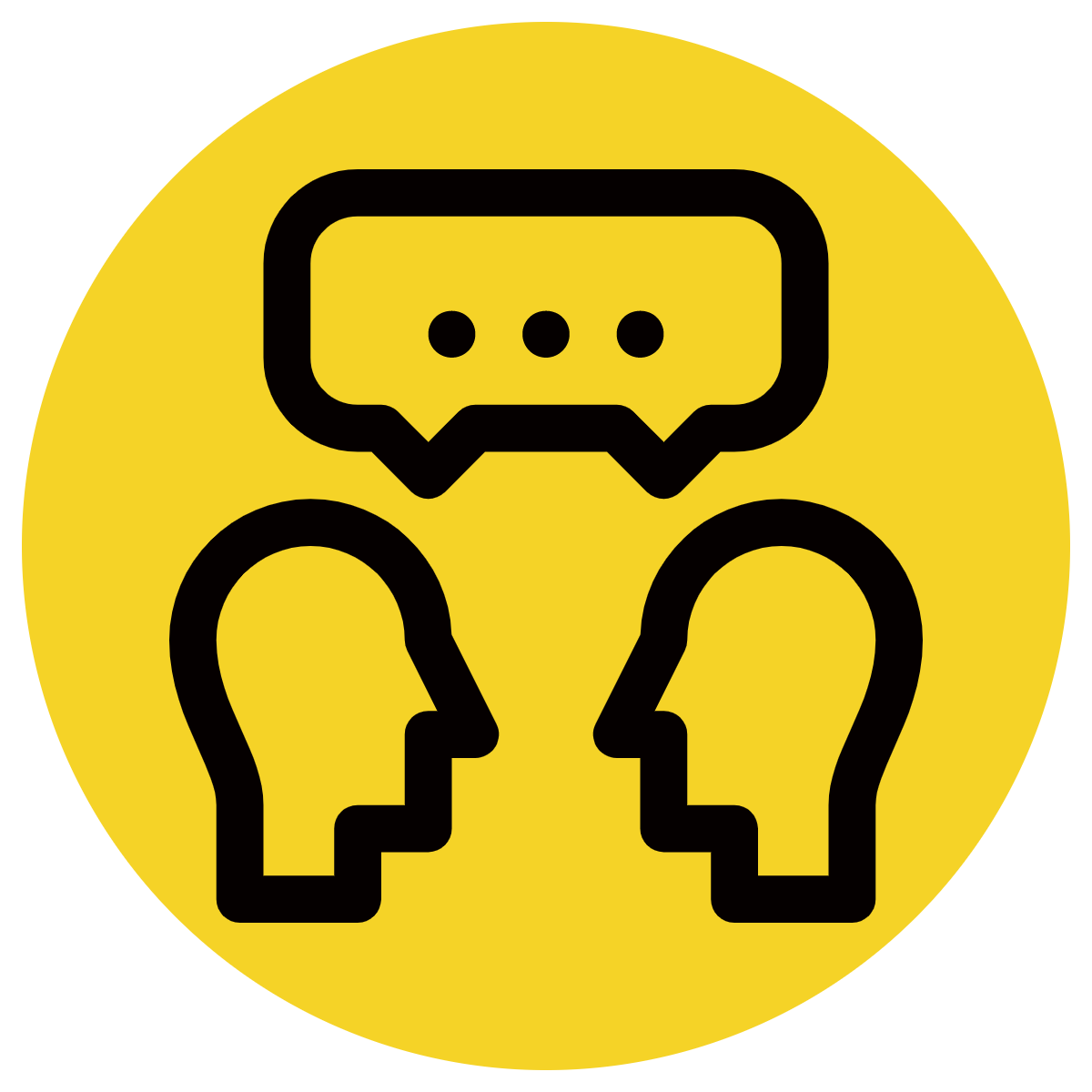 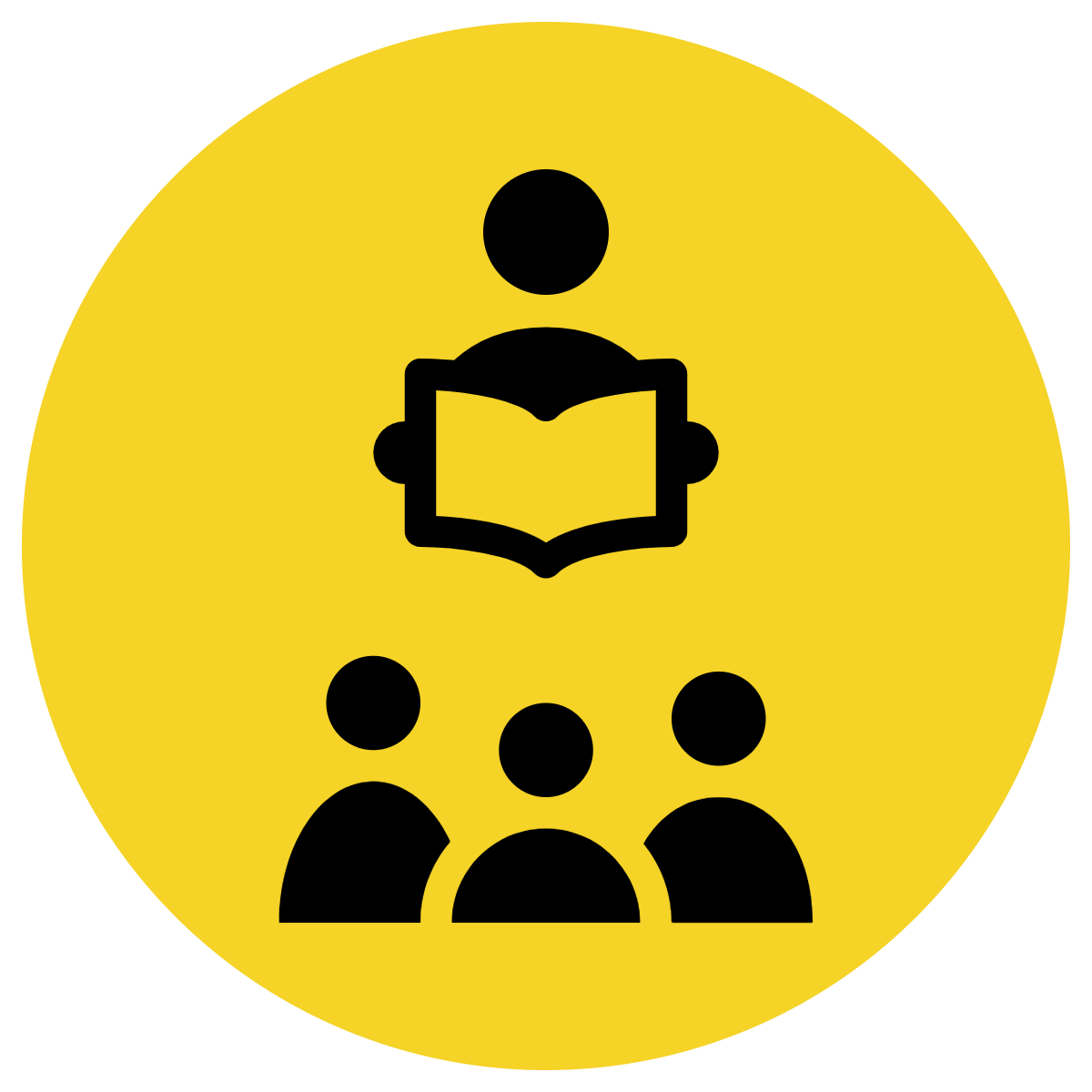 A noun names a person, place, thing or idea. 
An adjective is a word that modifies or describes a noun.
It describes which one, how many or what kind.
CFU:
What is an adjective? 
Why is this an example of the use of an adjective in this sentence?
What is the adjective in this sentence?
Examples:
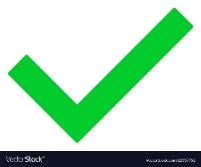 The clumsy puppy tumbled down the stairs.
2. Ben scratched his itchy scalp as he listened to his teacher.
3. Amy wrapped herself up in her warm woollen coat before she went outside.
Concept Development
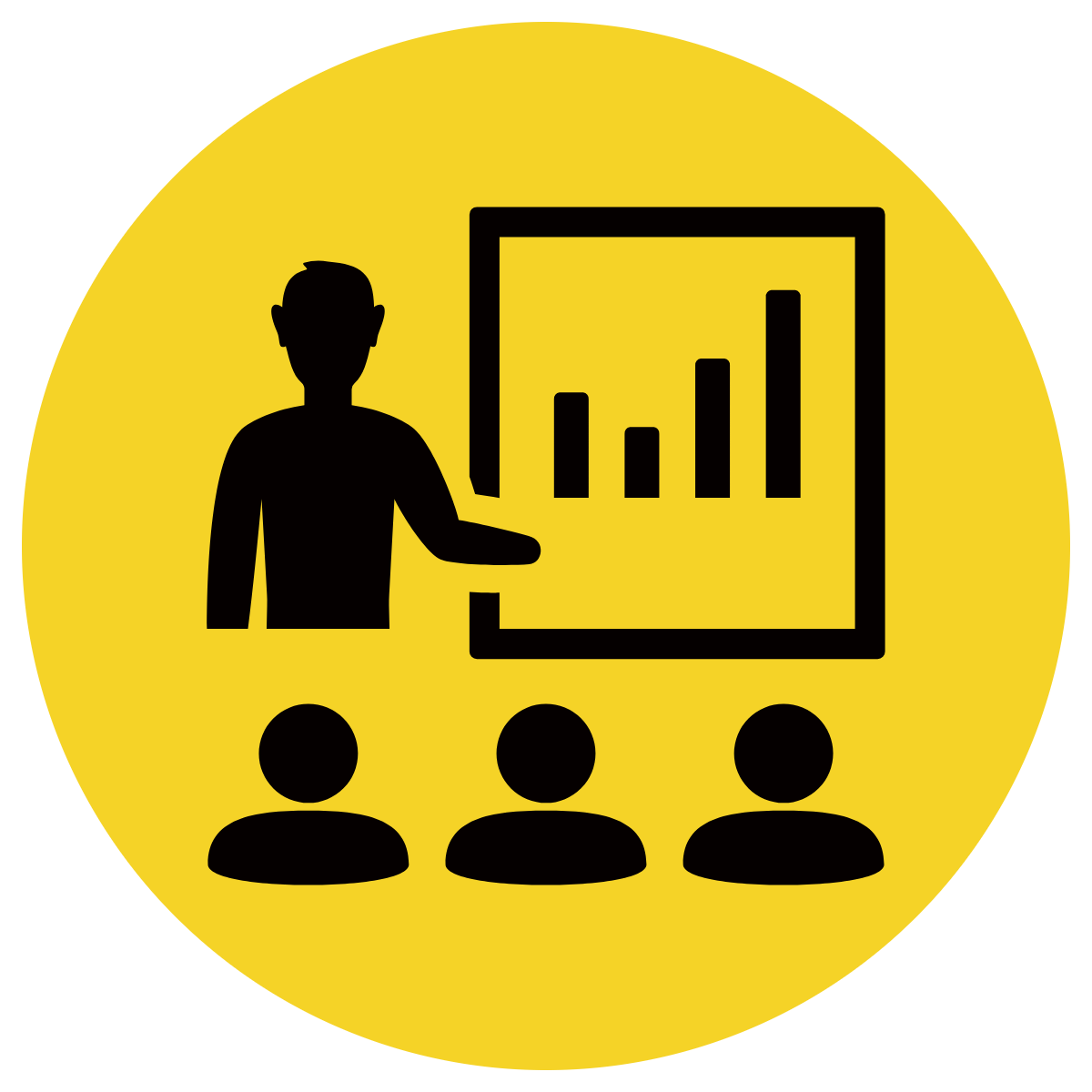 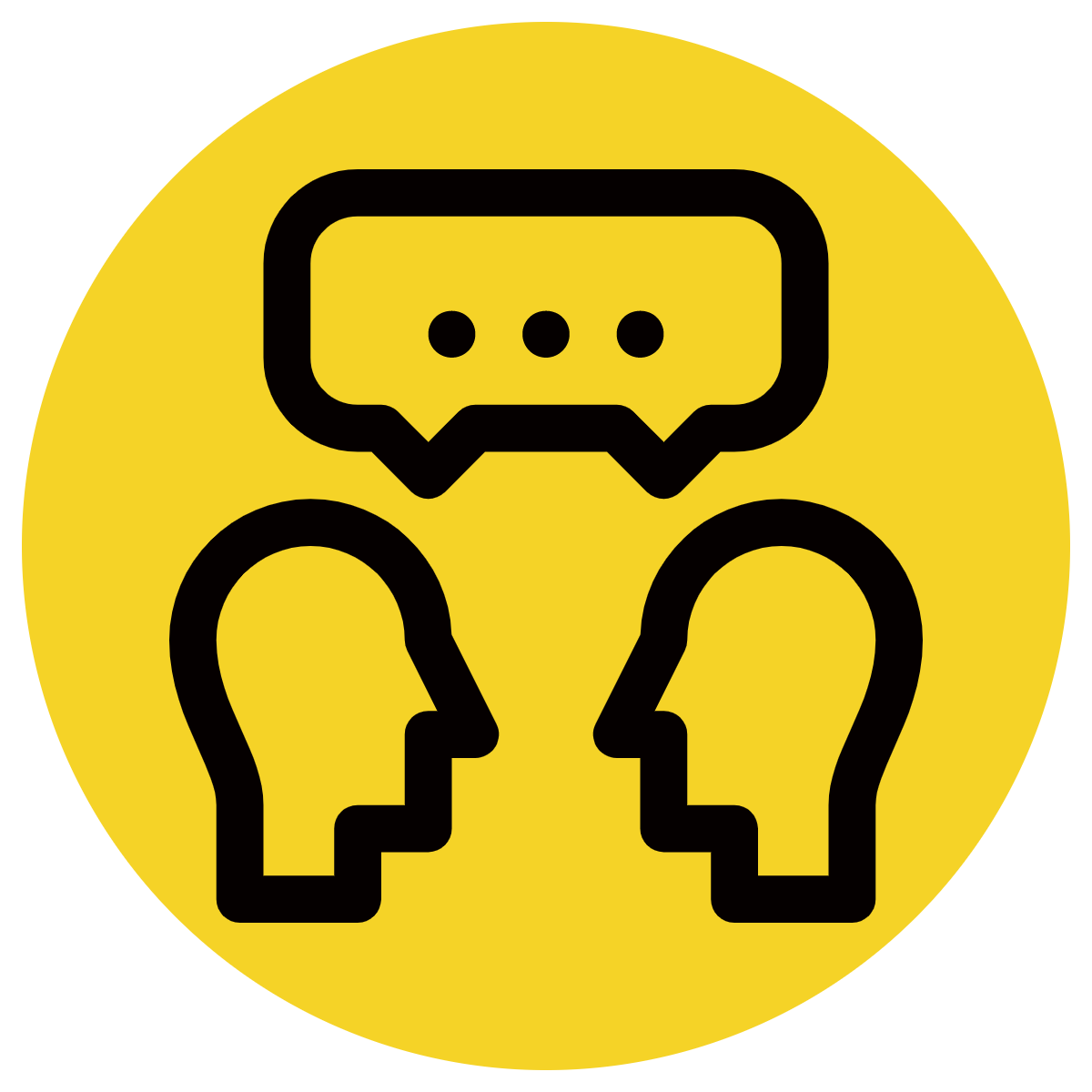 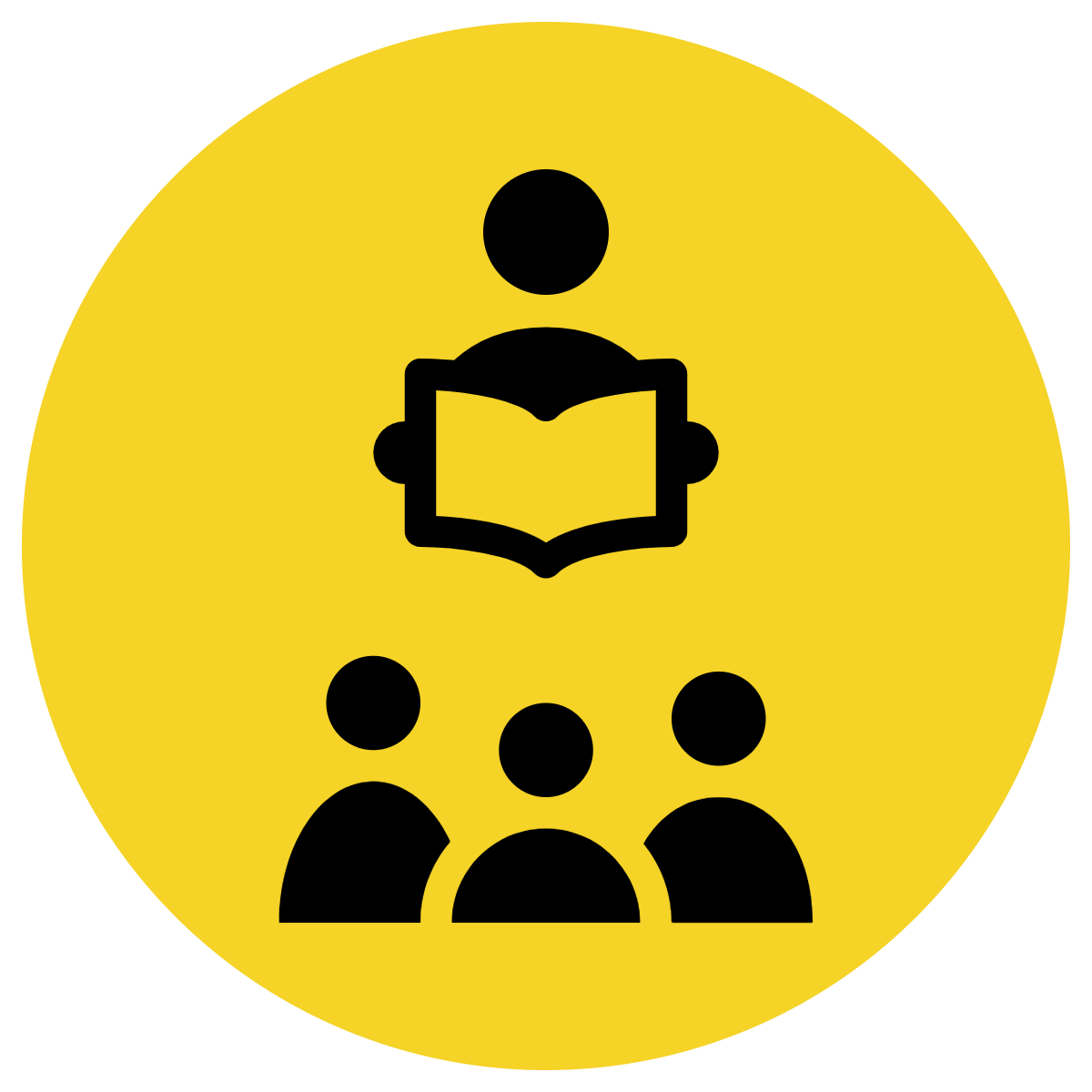 A noun names a person, place, thing or idea. 
An adjective is a word that modifies or describes a noun.
It describes which one, how many or what kind.
CFU:
Why is this not an example of an adjective being used?
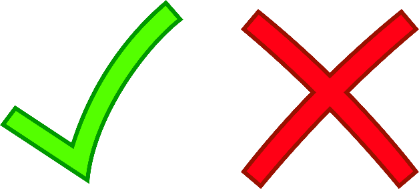 Non-Examples:
1. Yelling loudly, Sally ran quickly down the path after her puppy.
‘Path’ and ‘puppy’ are the common nouns.
‘Quickly’ is an adverb as it is modifying a verb. No adjectives have been used.
2. We looked for the kitten everywhere, but could not find him at all.
‘Kitten’ is the noun. No adjectives have been used.
Concept Development
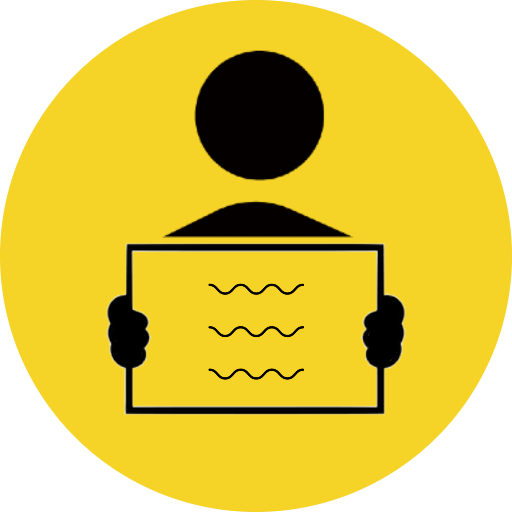 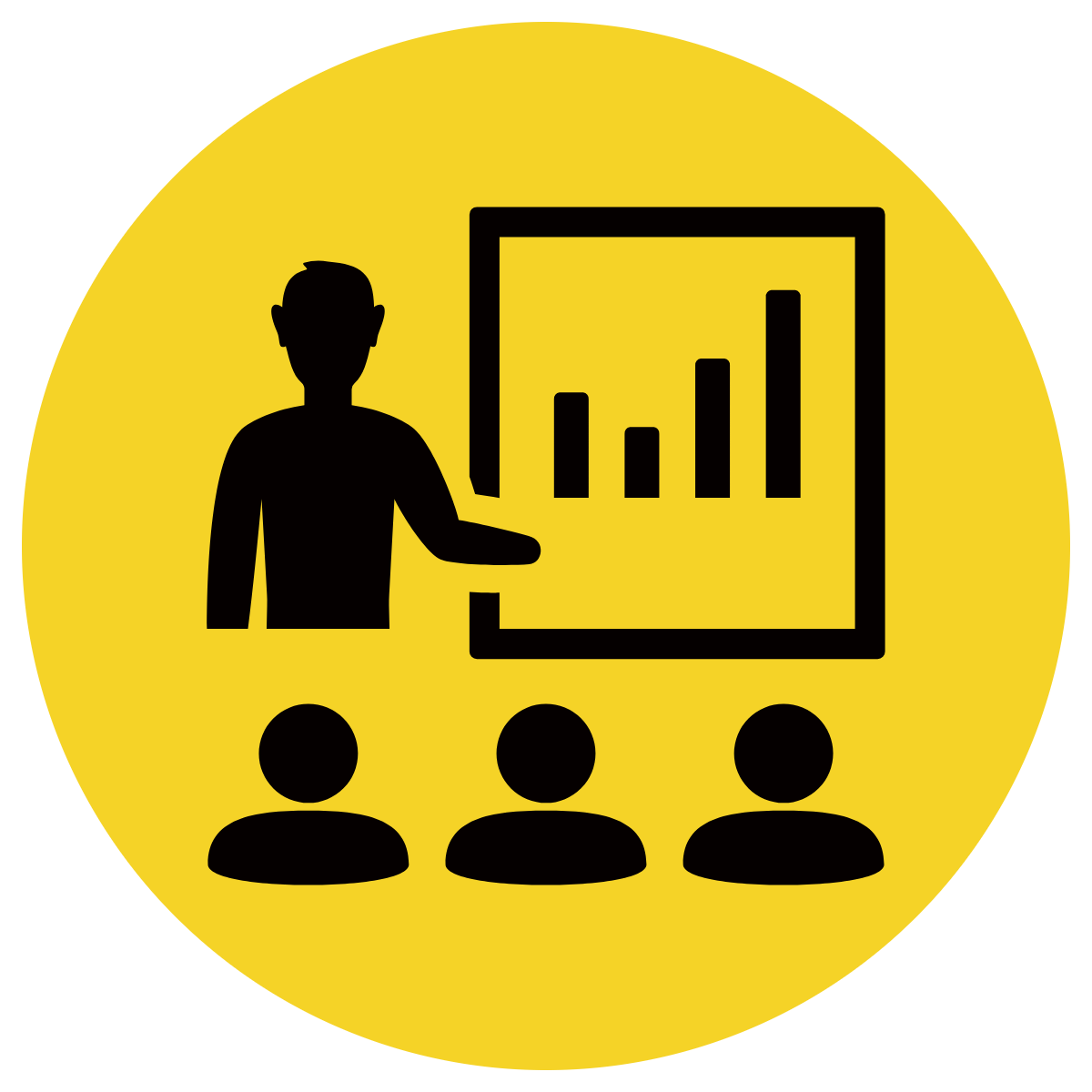 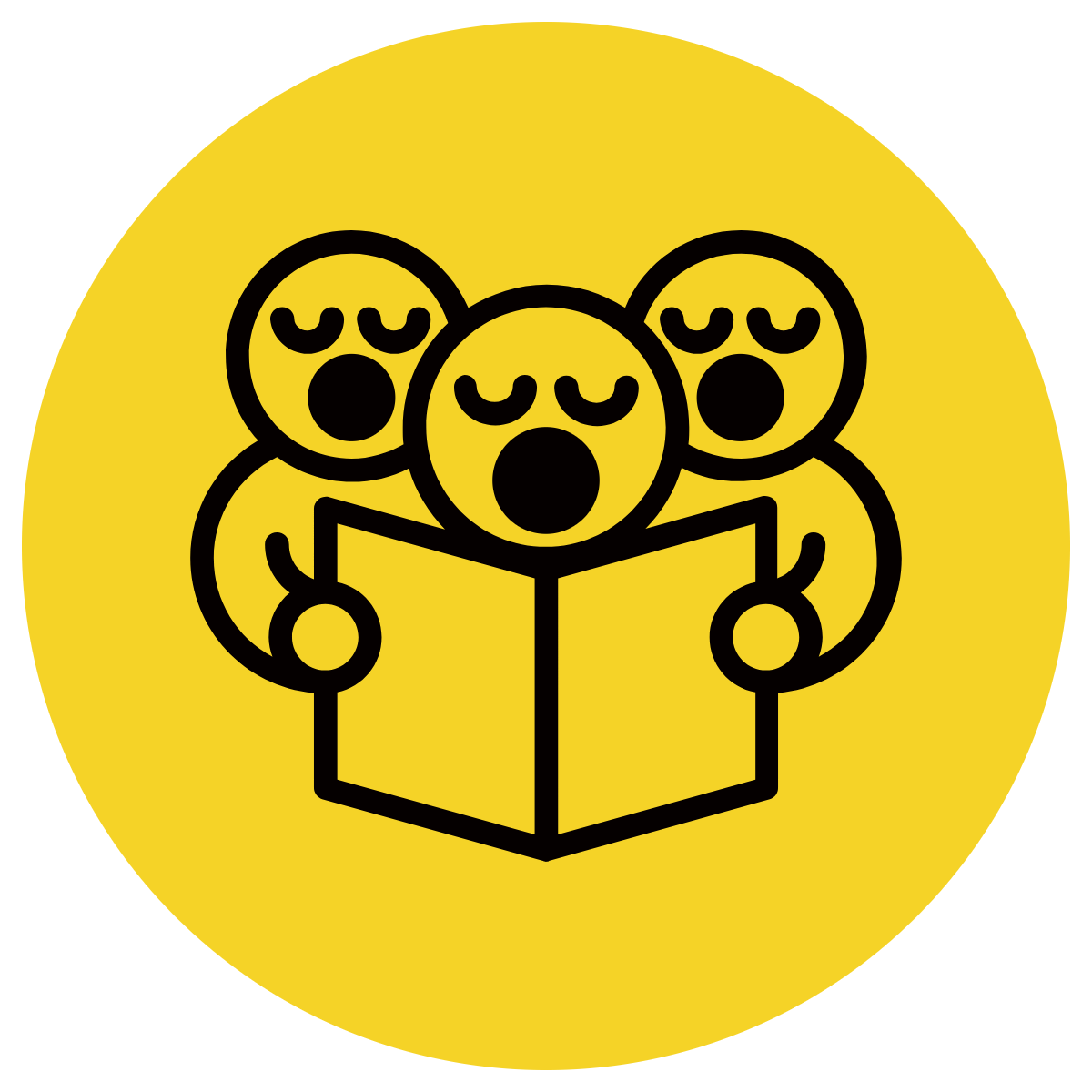 A noun names a person, place, thing or idea. 
An adjective is a word that modifies or describes a noun.
It describes which one, how many or what kind.
CFU: 
Which words are the adjectives?
How do you know which nouns they are modifying?
Do all nouns in a sentence have to be modifies with an adjective?
Circle the nouns.
Underline the words used to modify them (adjectives).
The two kittens fought playfully under the kitchen table.
The first test was the hardest.
Sally squeezed through the narrow opening and crouched down behind the tall stone wall.
Concept Development
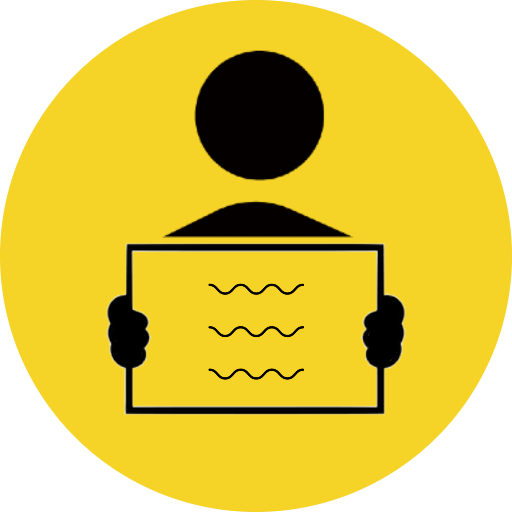 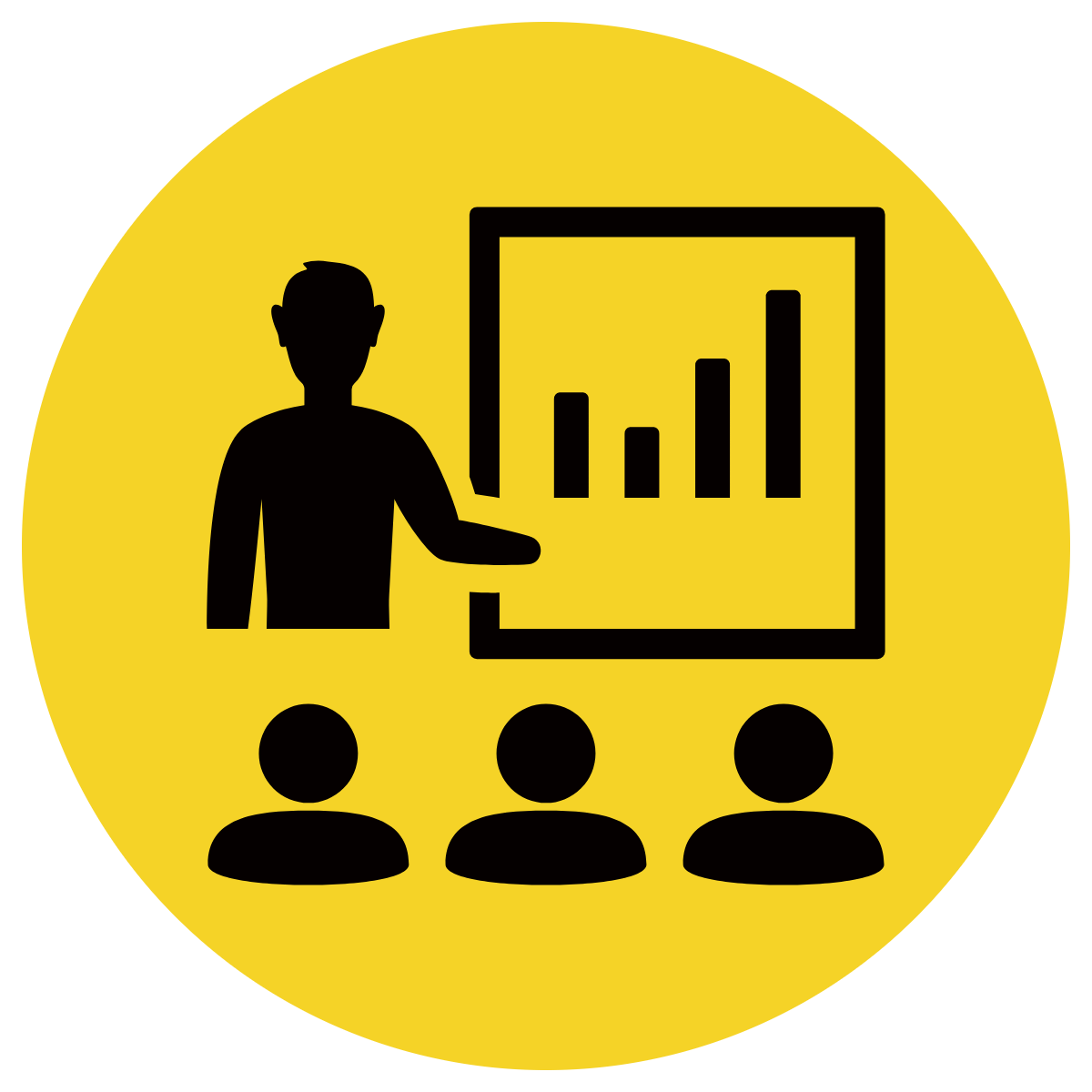 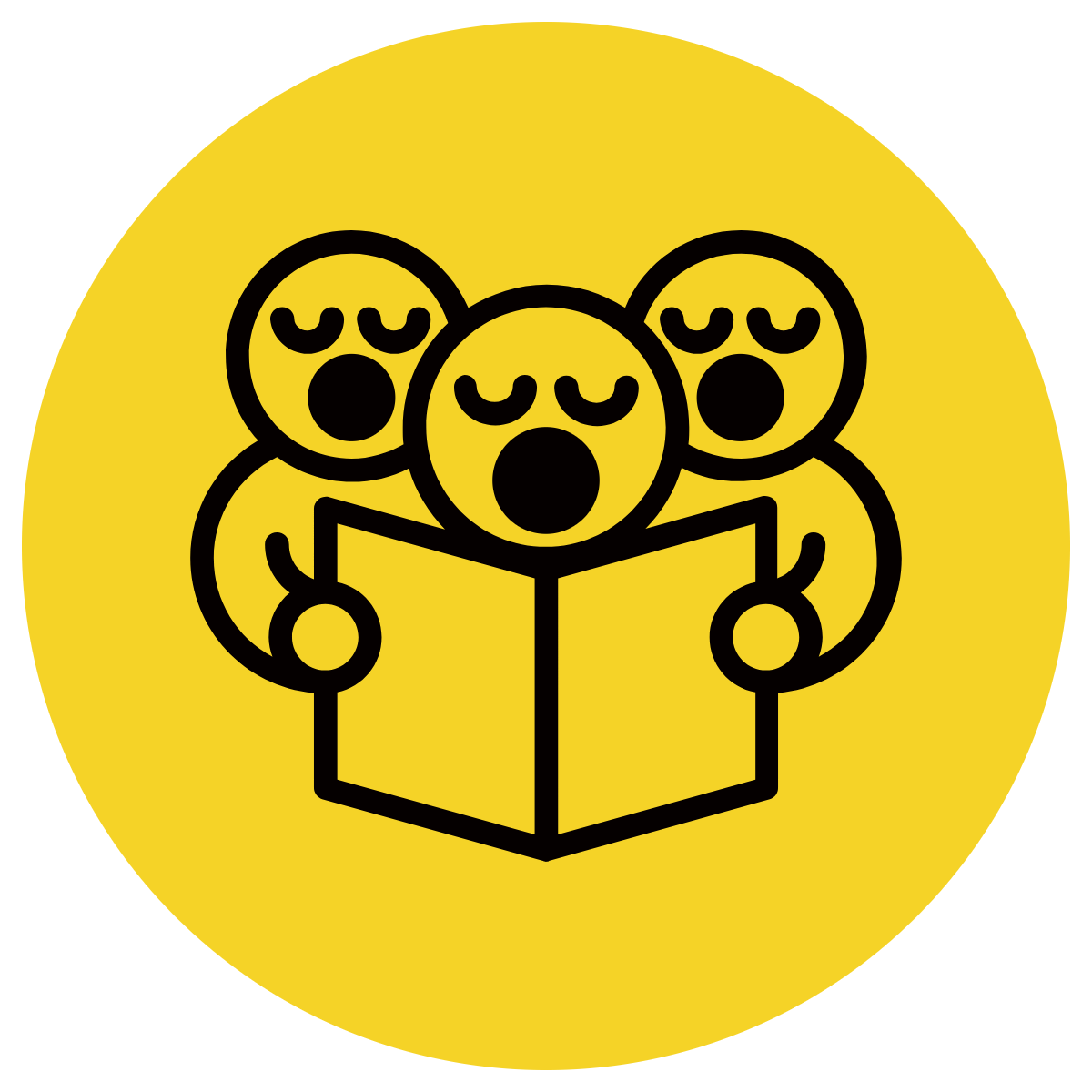 A noun names a person, place, thing or idea. 
An adjective is a word that modifies or describes a noun.
It describes which one, how many or what kind.
CFU: 
Which words are the adjectives?
How do you know which nouns they are modifying?
Do all nouns in a sentence have to be modifies with an adjective?
Circle the nouns.
Underline the words used to modify them (adjectives).
Don’t eat the sour lemon.
Remarkably, no one guessed her deep, dark secret.
We paddled along the shallow river and splashed about in the muddy water.
Concept Development
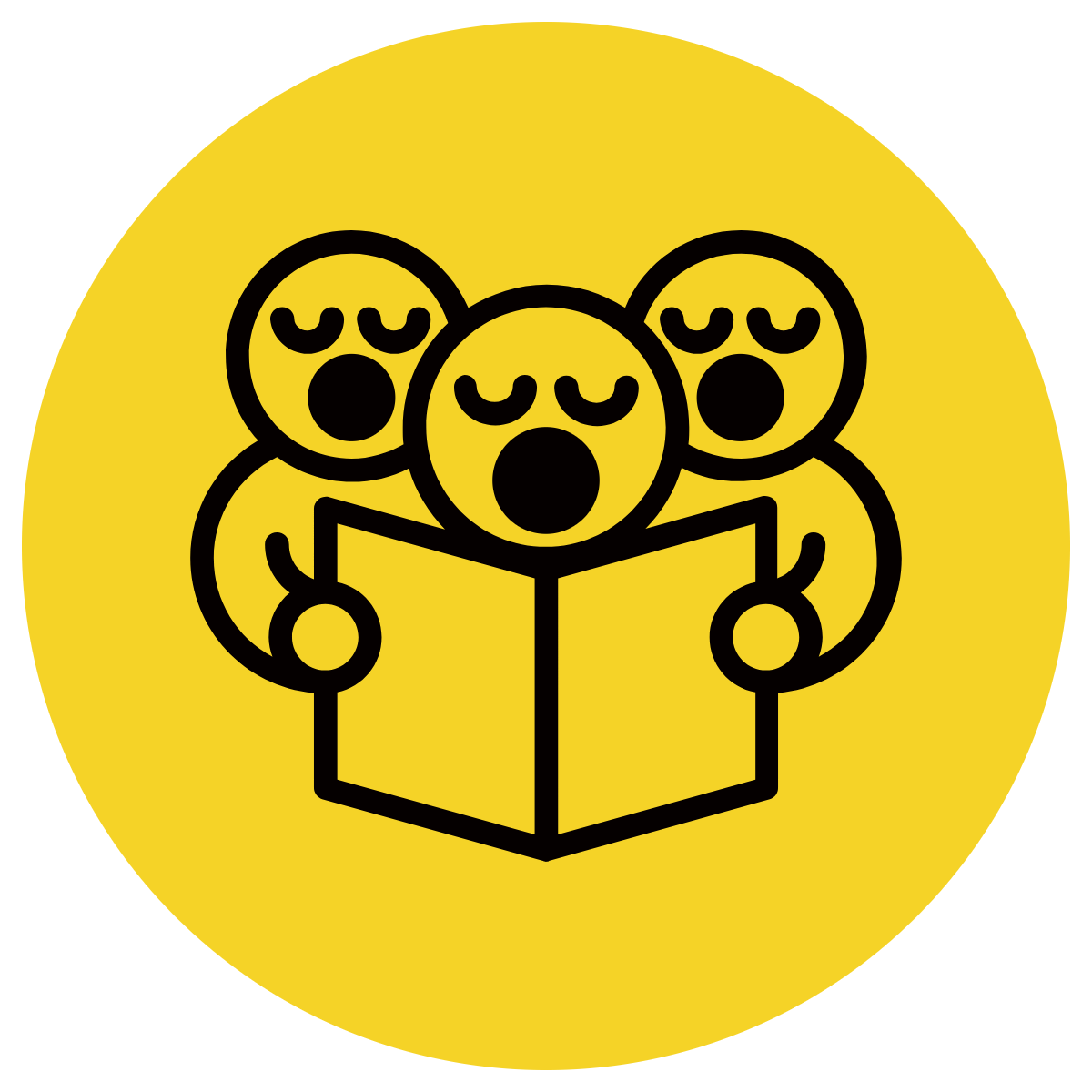 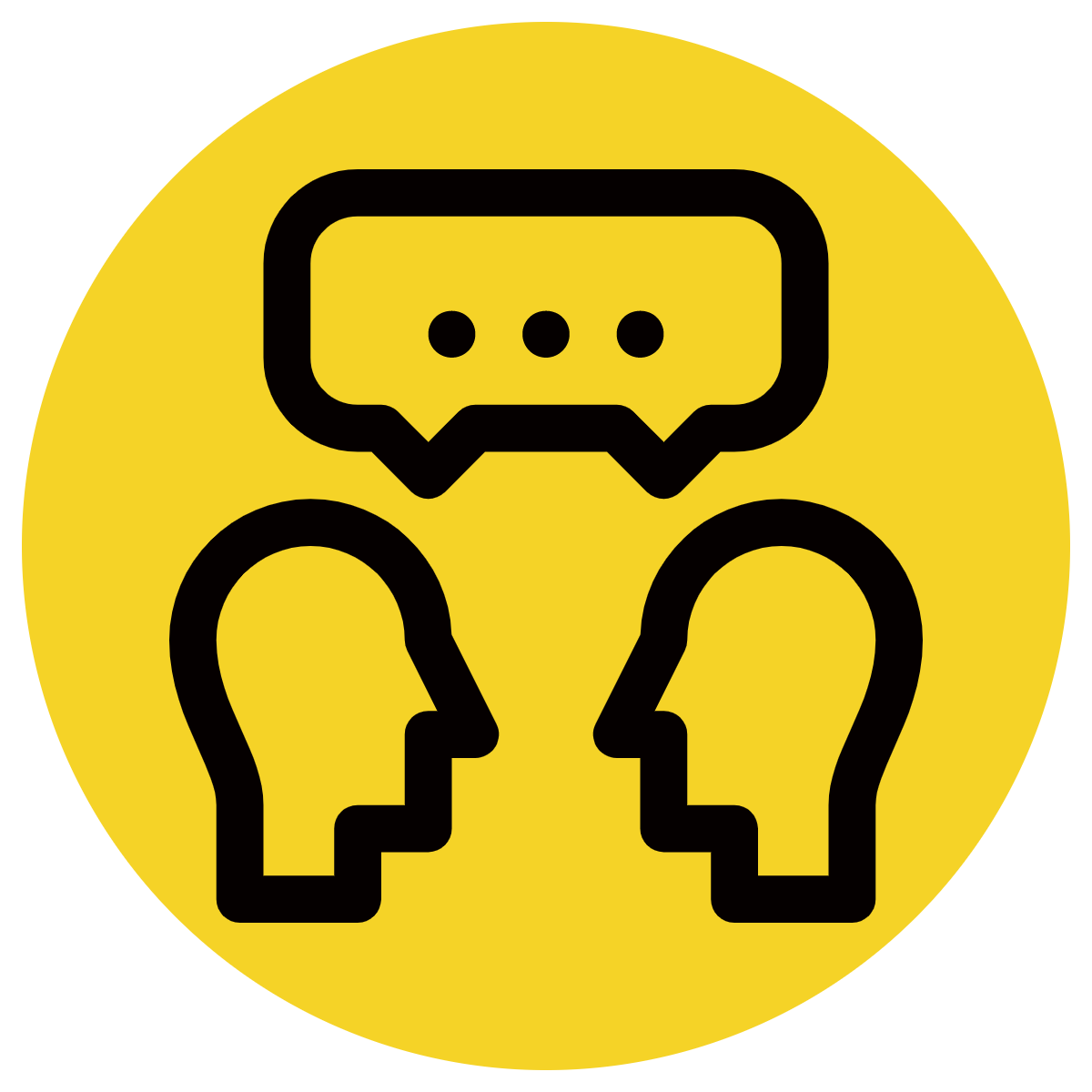 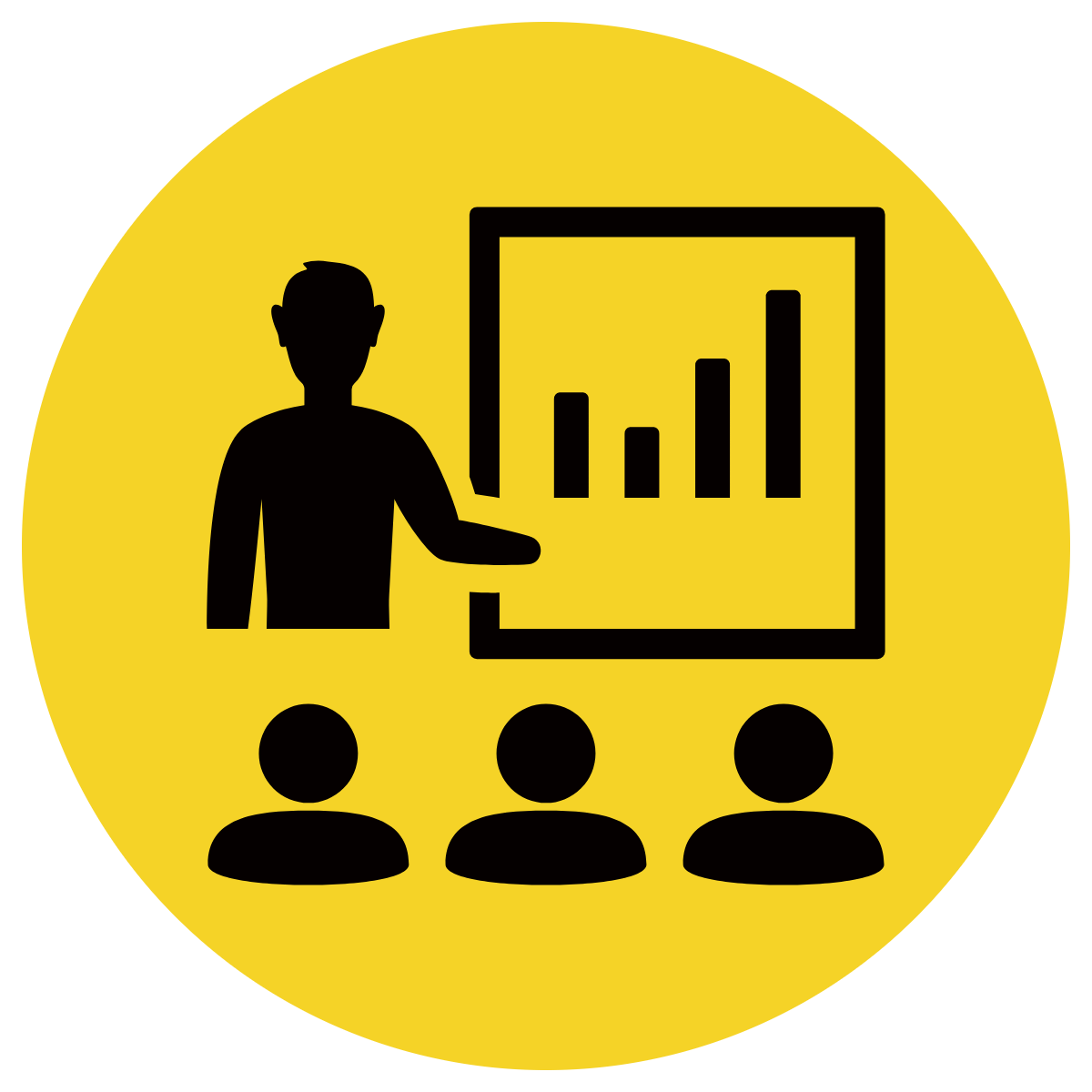 A noun names a person, place, thing or idea. 
An adjective is a word that modifies or describes a noun.
It describes which one, how many or what kind.
CFU: 
Which words are the adjectives?
How do you know which nouns they are modifying?
Circle the nouns.
Underline the words used to modify them (adjectives).
On Friday we will do our spelling test.
The reading charts were helpful, but the small writing was hard to see.
Have you seen her new office chair?
Hinge Point Question
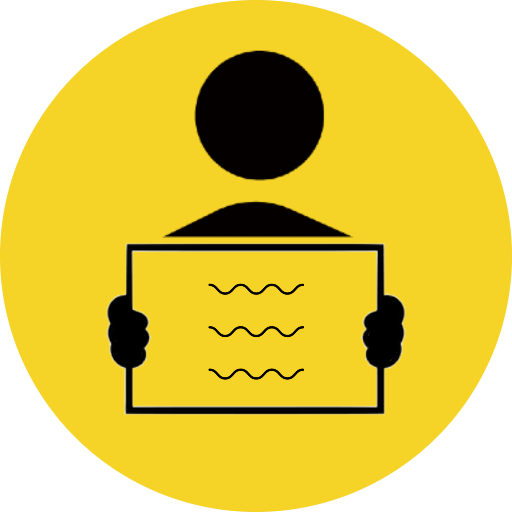 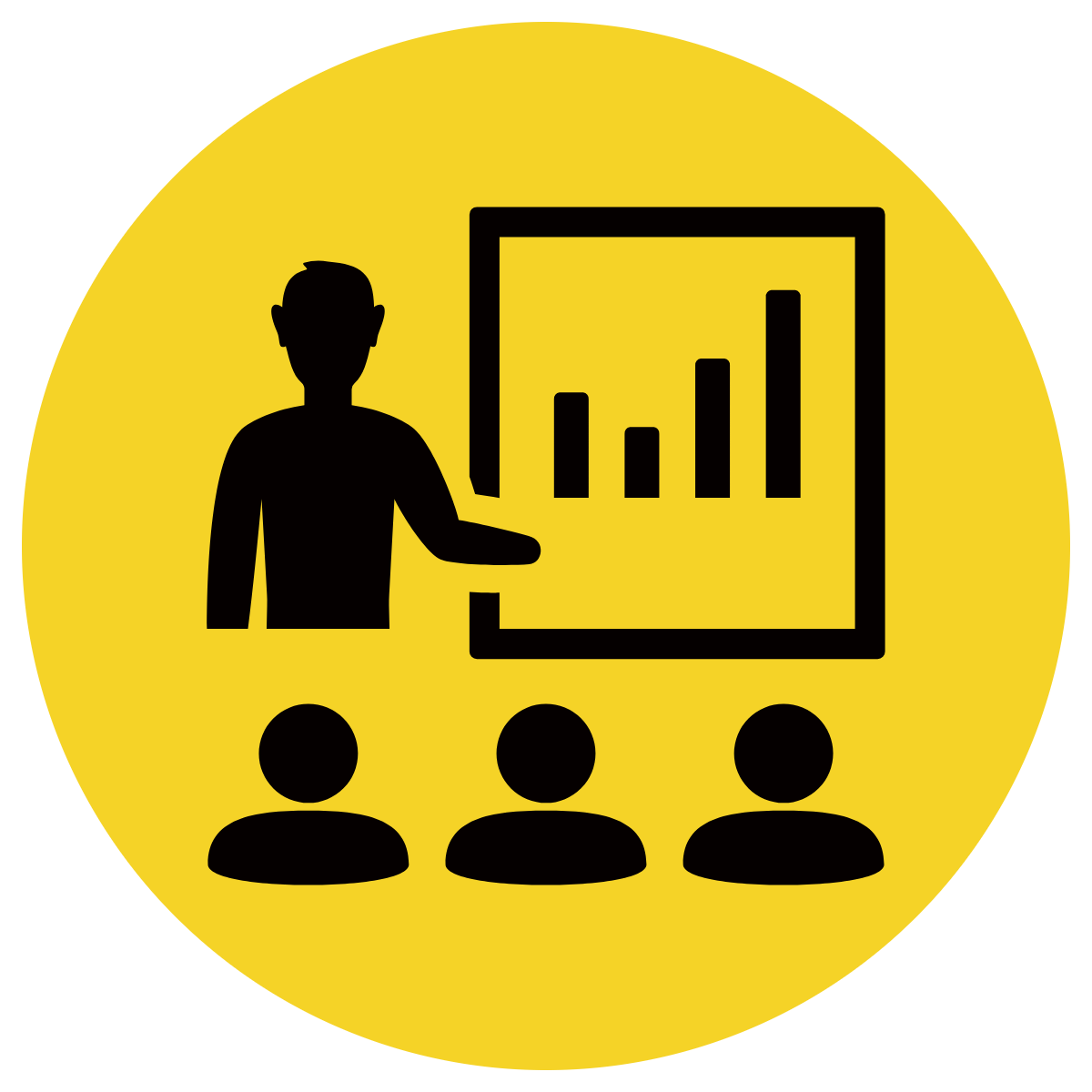 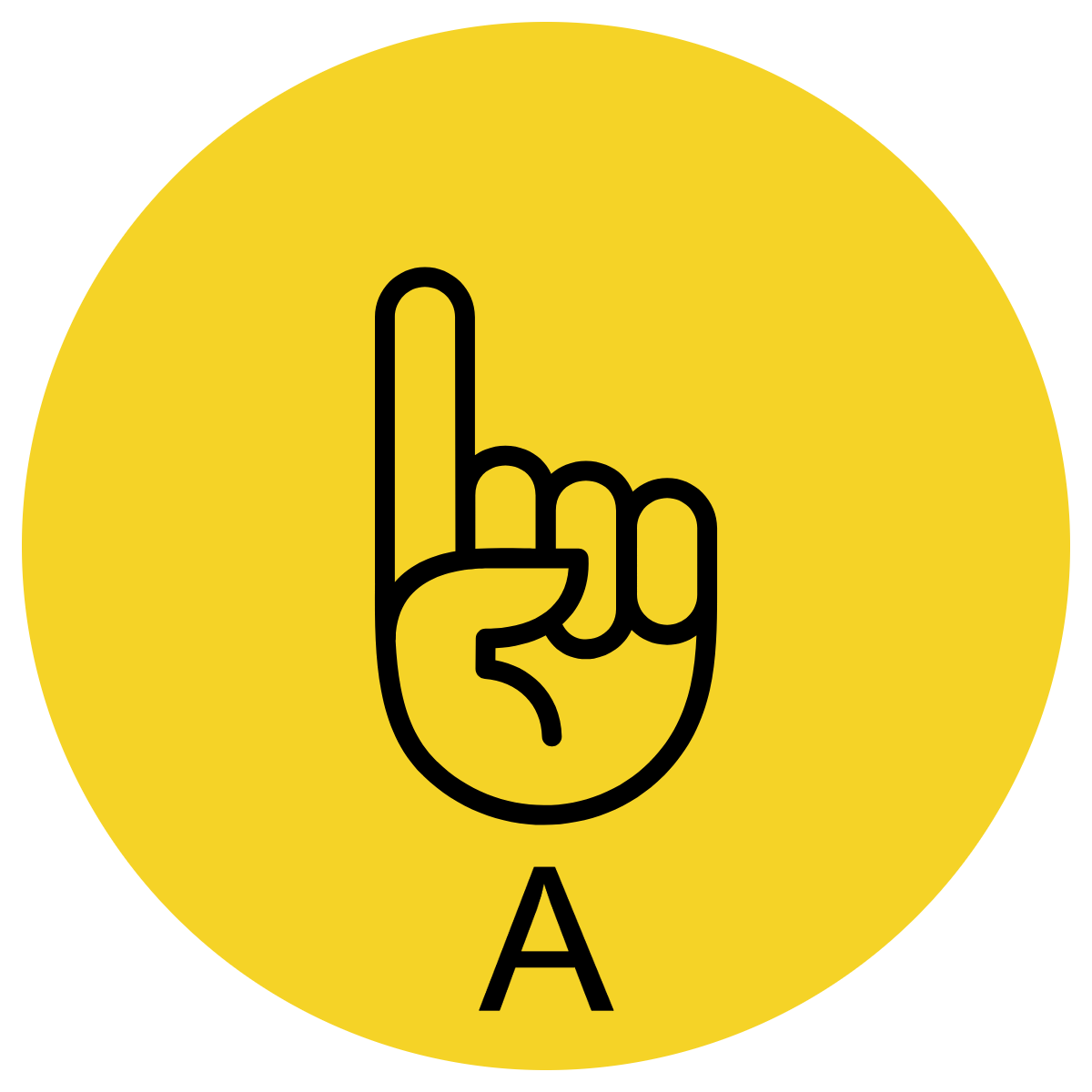 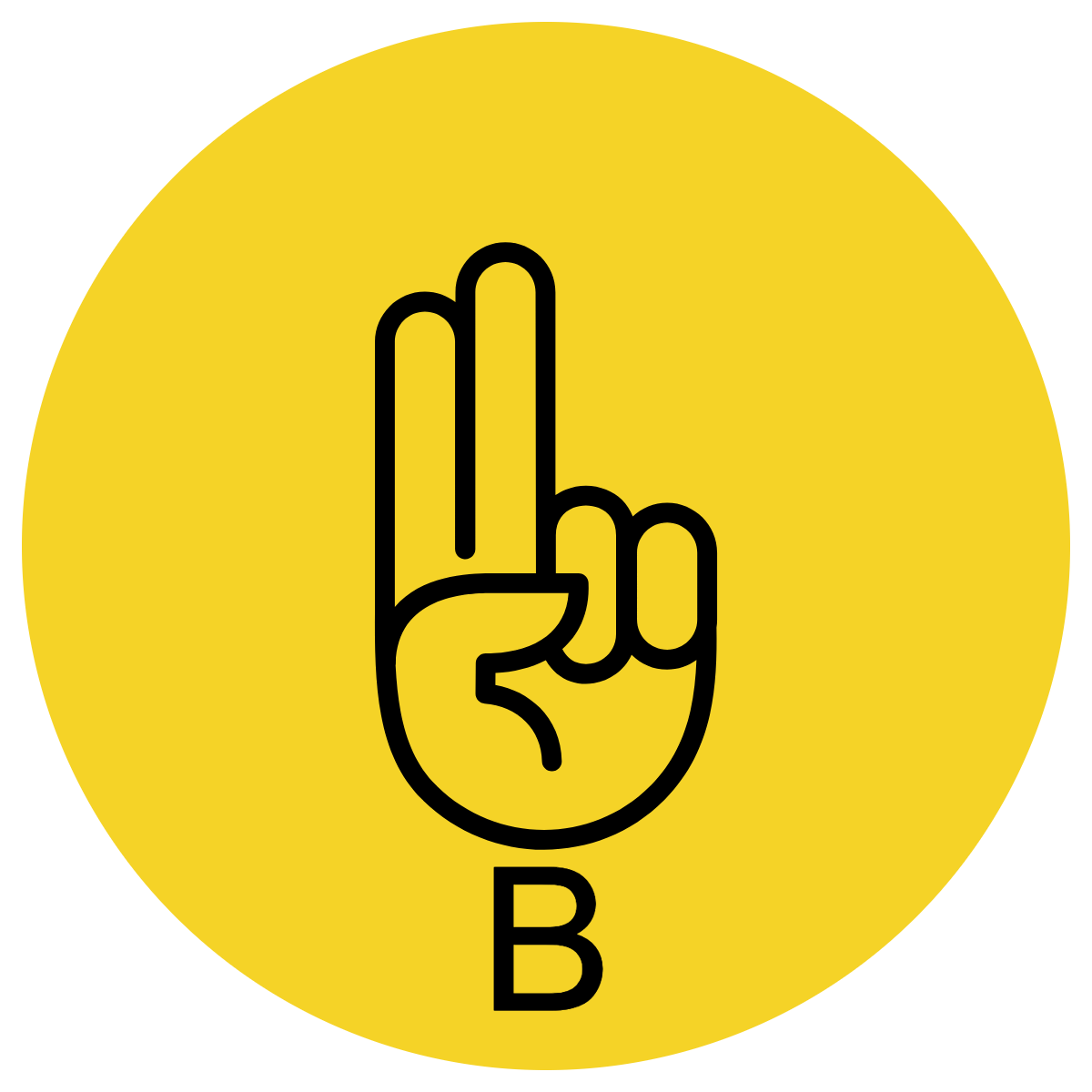 Which sentence(s) show all the adjectives underlined correctly?
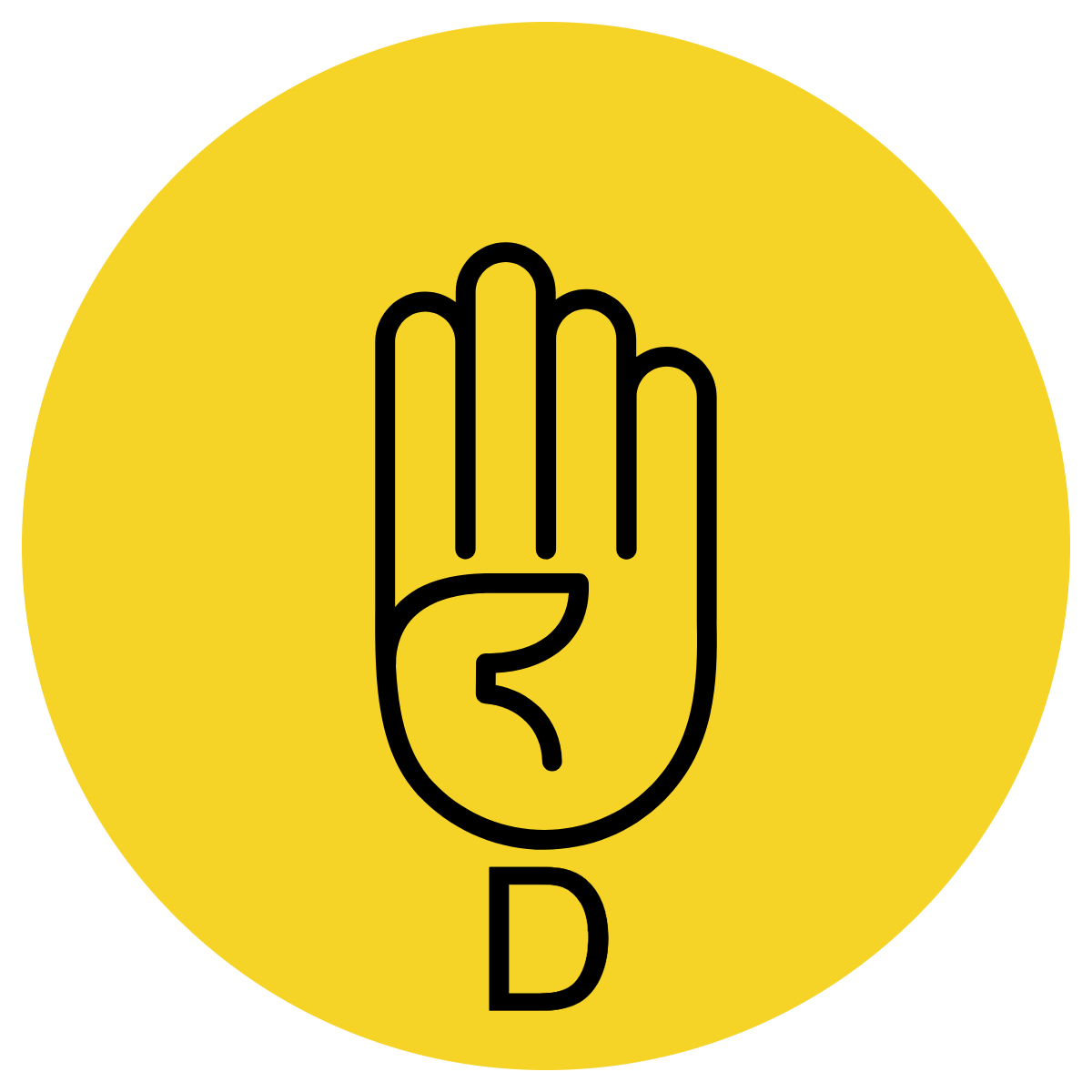 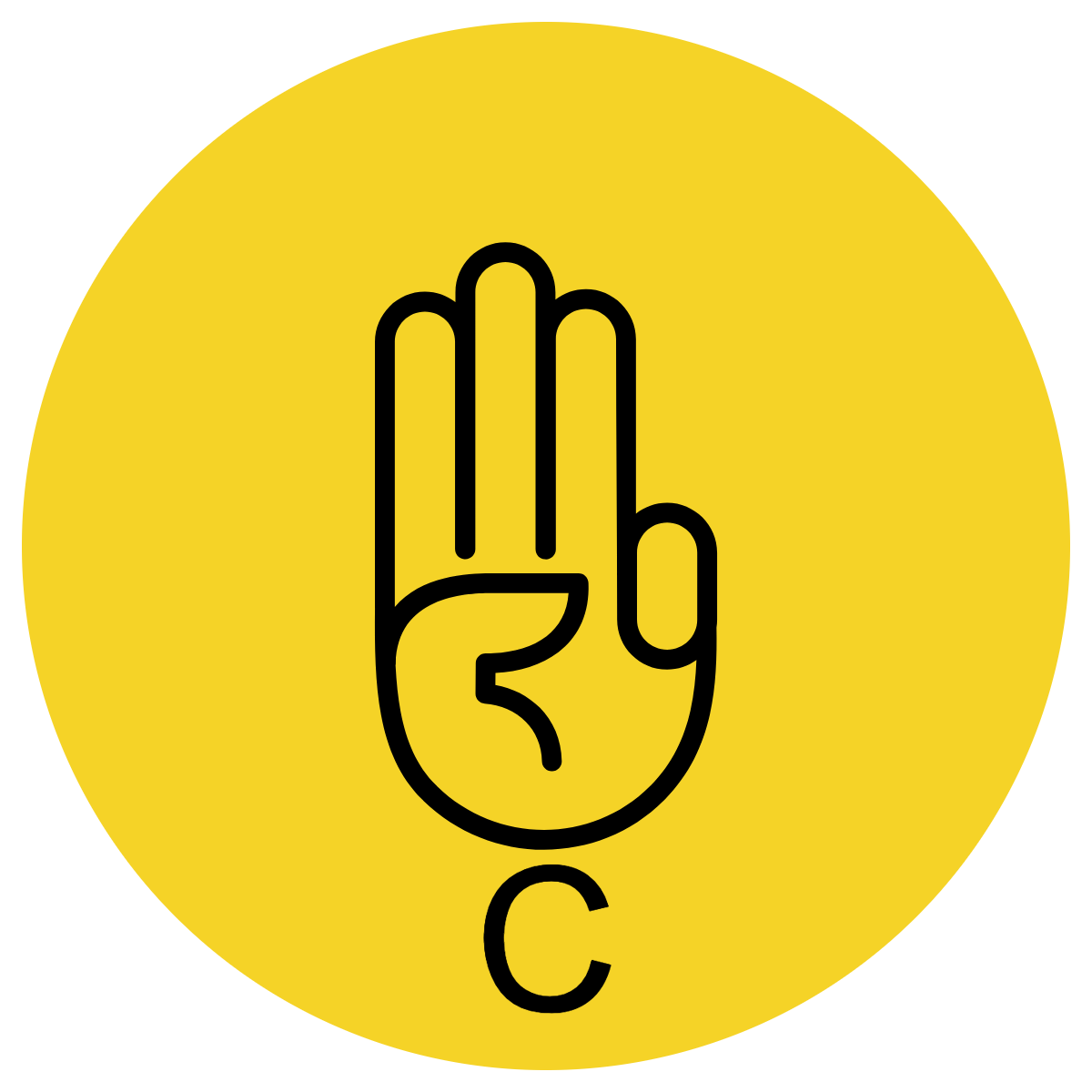 CFU:
Why is it/ isn’t it a an example of an adjective?
We all jumped and splashed in the cool, clear water.
Do we all have to fit onto that musty old bus? 
Corey licked his sticky fingers then wiped them down his clean uniform.
The sharp pencil made a hole through the fragile paper.
Lisa liked to snuggle down into her warm, cosy bed.
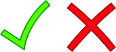 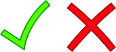 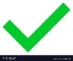 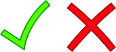 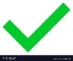 A noun names a person, place, thing or idea. 
An adjective is a word that modifies or describes a noun.
It describes which one, how many or what kind.
Concept Development- re-explanation
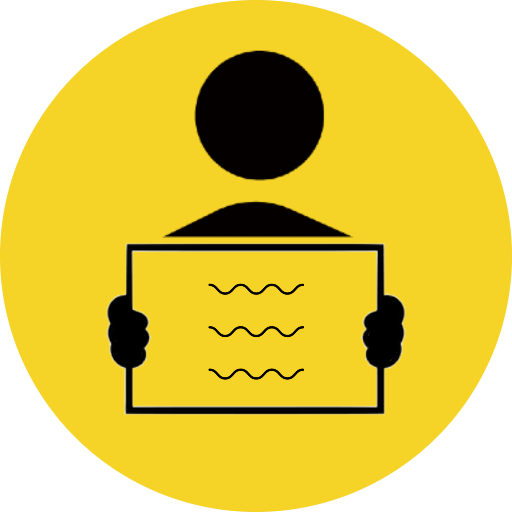 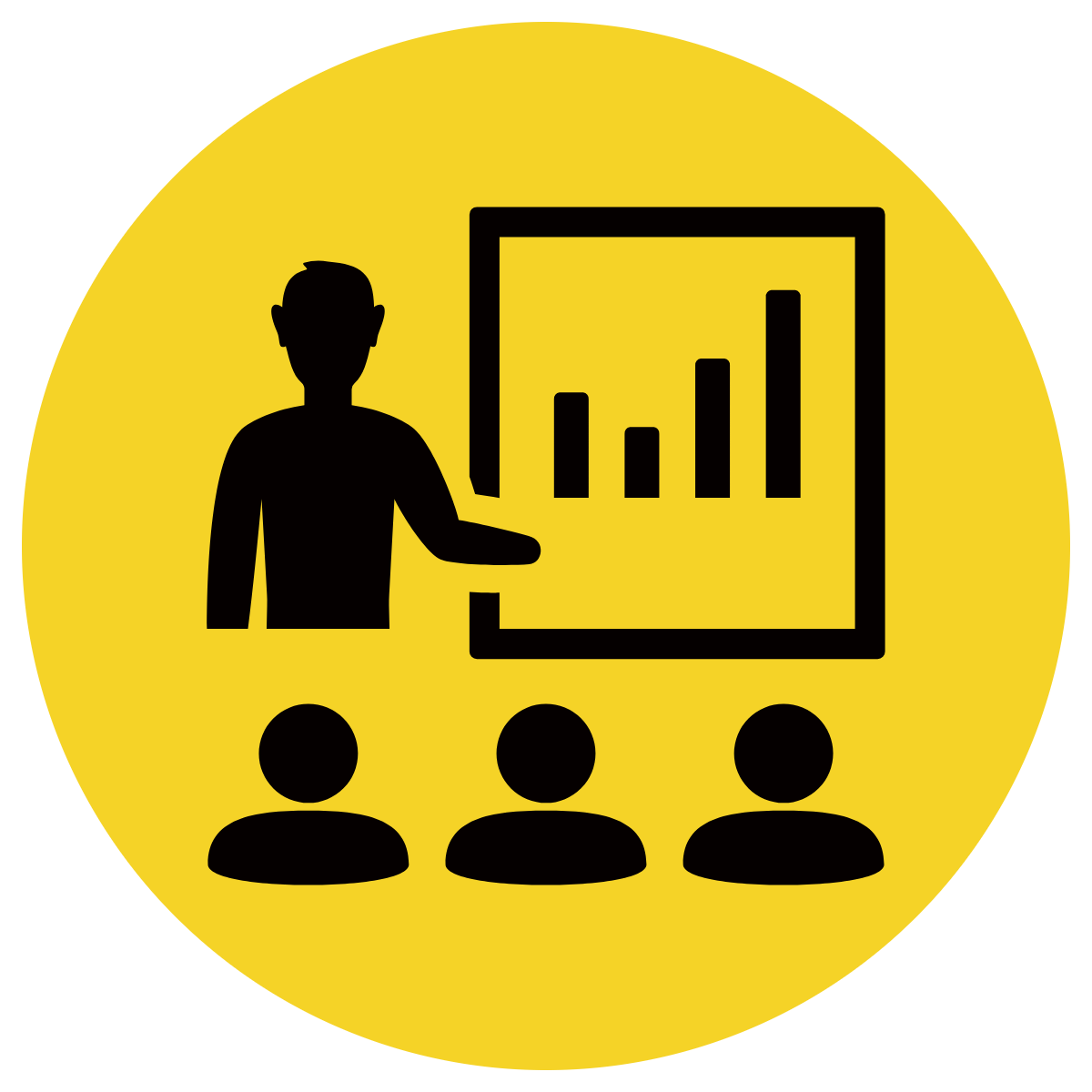 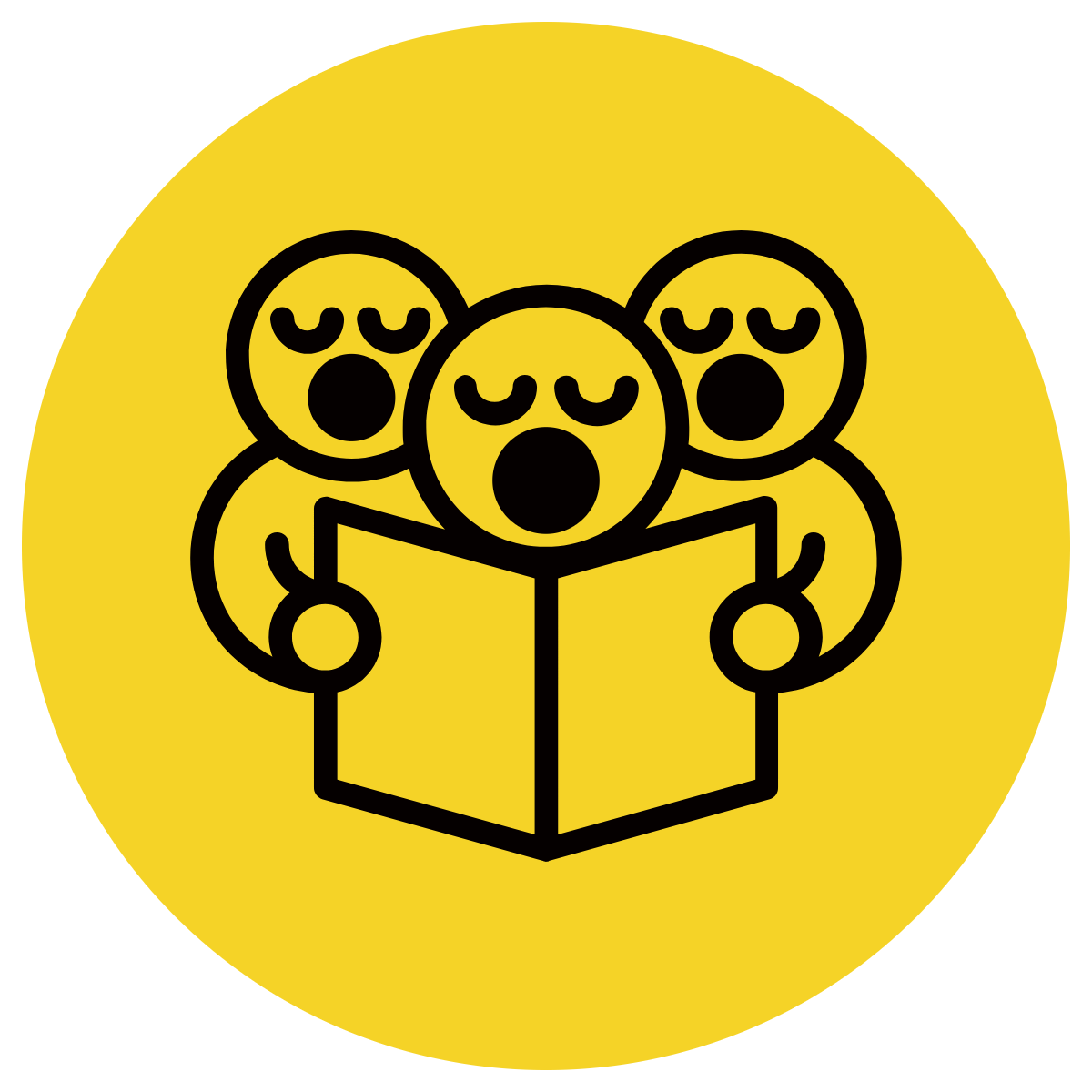 A noun names a person, place, thing or idea. 
An adjective is a word that modifies or describes a noun.
It describes which one, how many or what kind.
CFU: 
Which words are the adjectives?
How do you know which nouns they are modifying?
Circle the nouns.
Underline the words used to modify them (adjectives).
Today was very busy.
The green car drove faster than the blue truck.
Did all the raspberry lollies get eaten first?
Skill development: I do
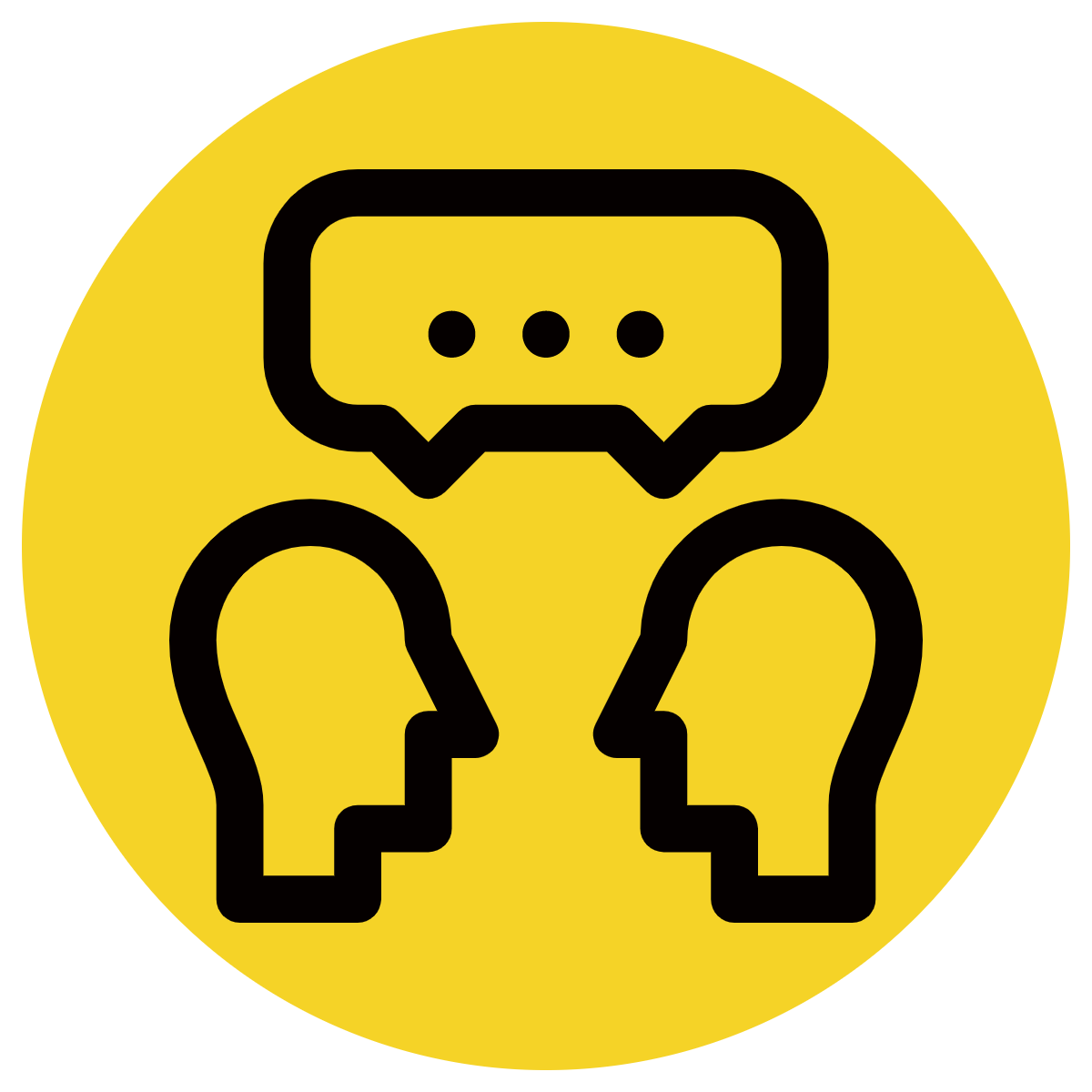 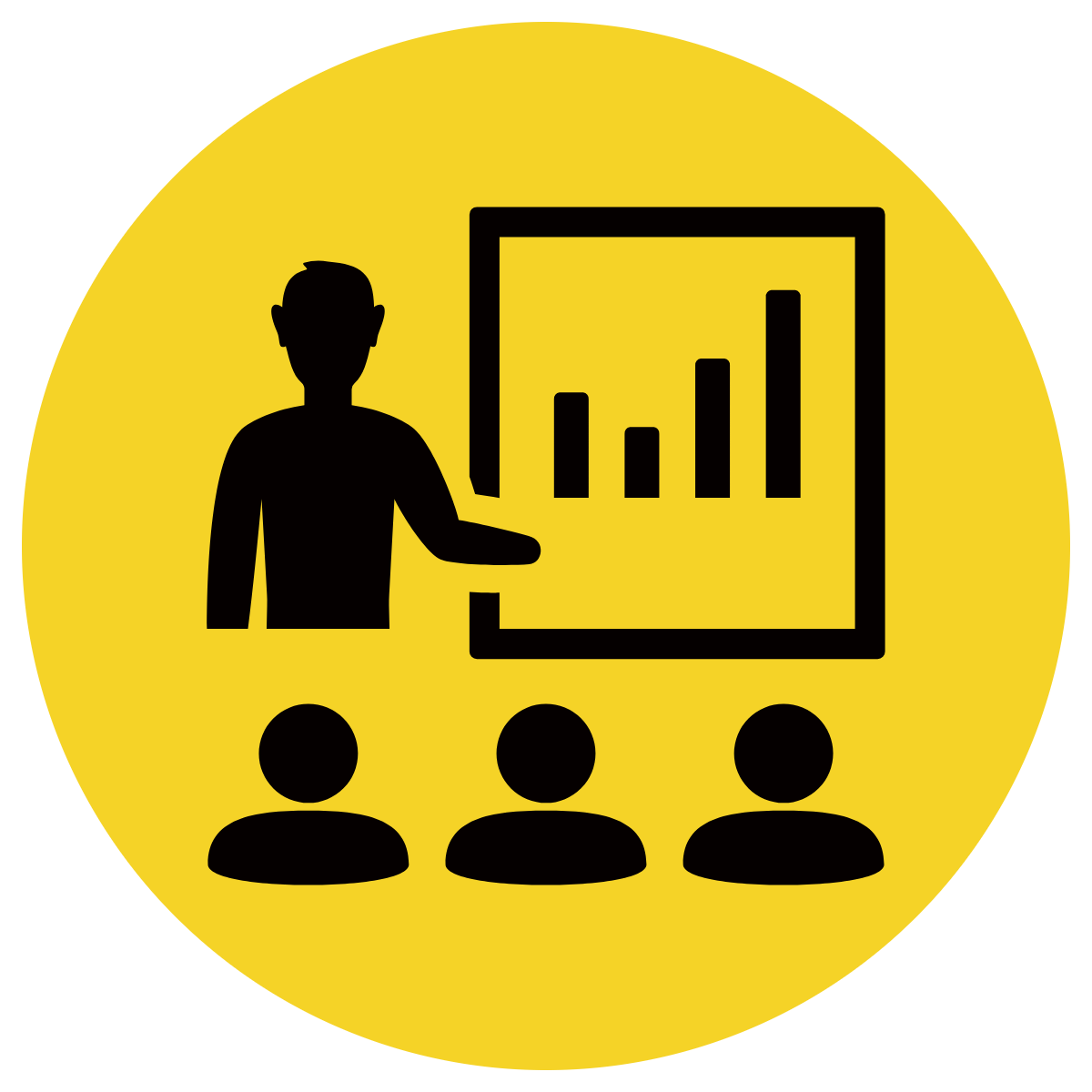 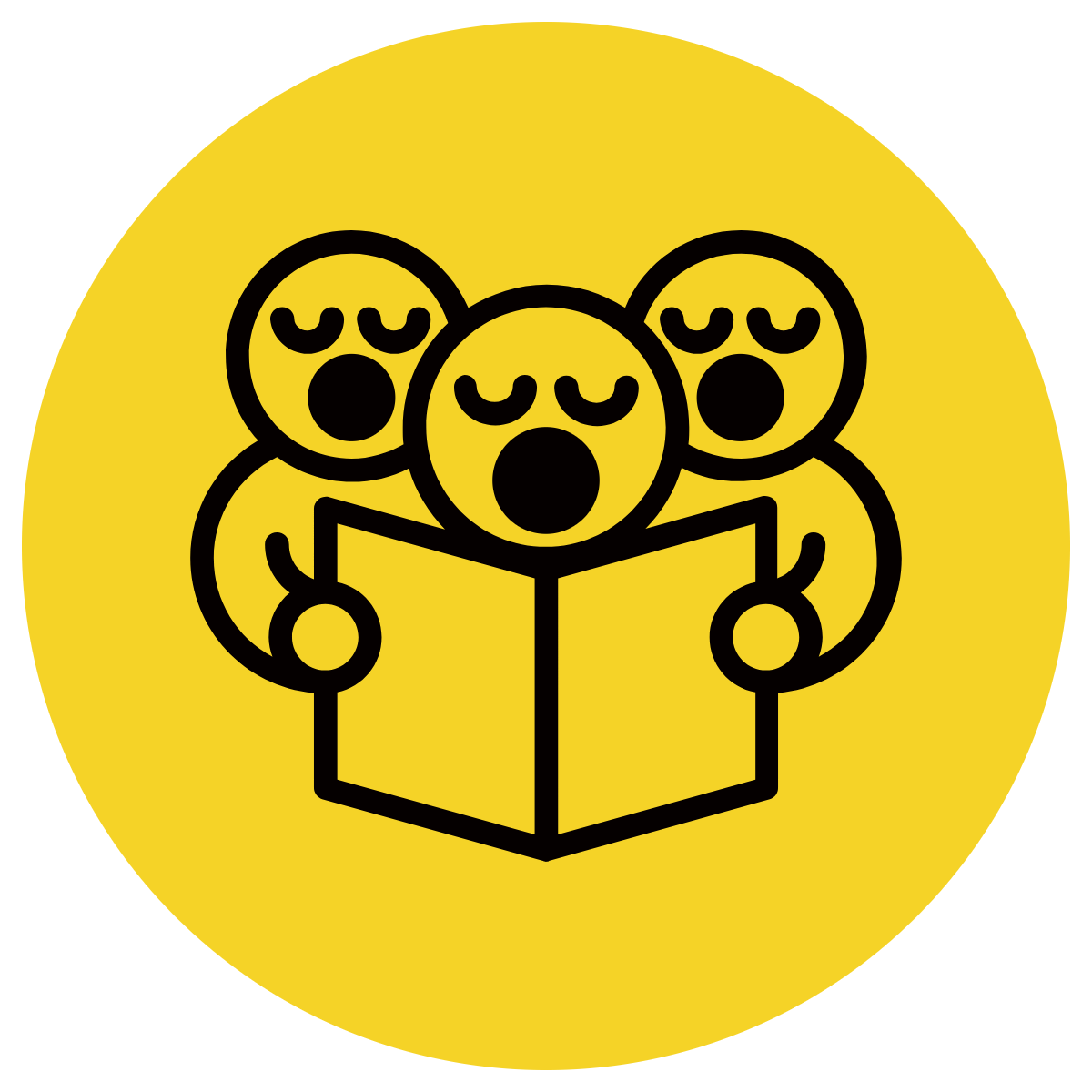 Circle the nouns.
Choose an adjective to modify them
Rewrite the sentence with the adjective/s
sparkling      messy      silly       naughty     sloppy
The                 puppy rolled in the                  mud.
Skill development: We do
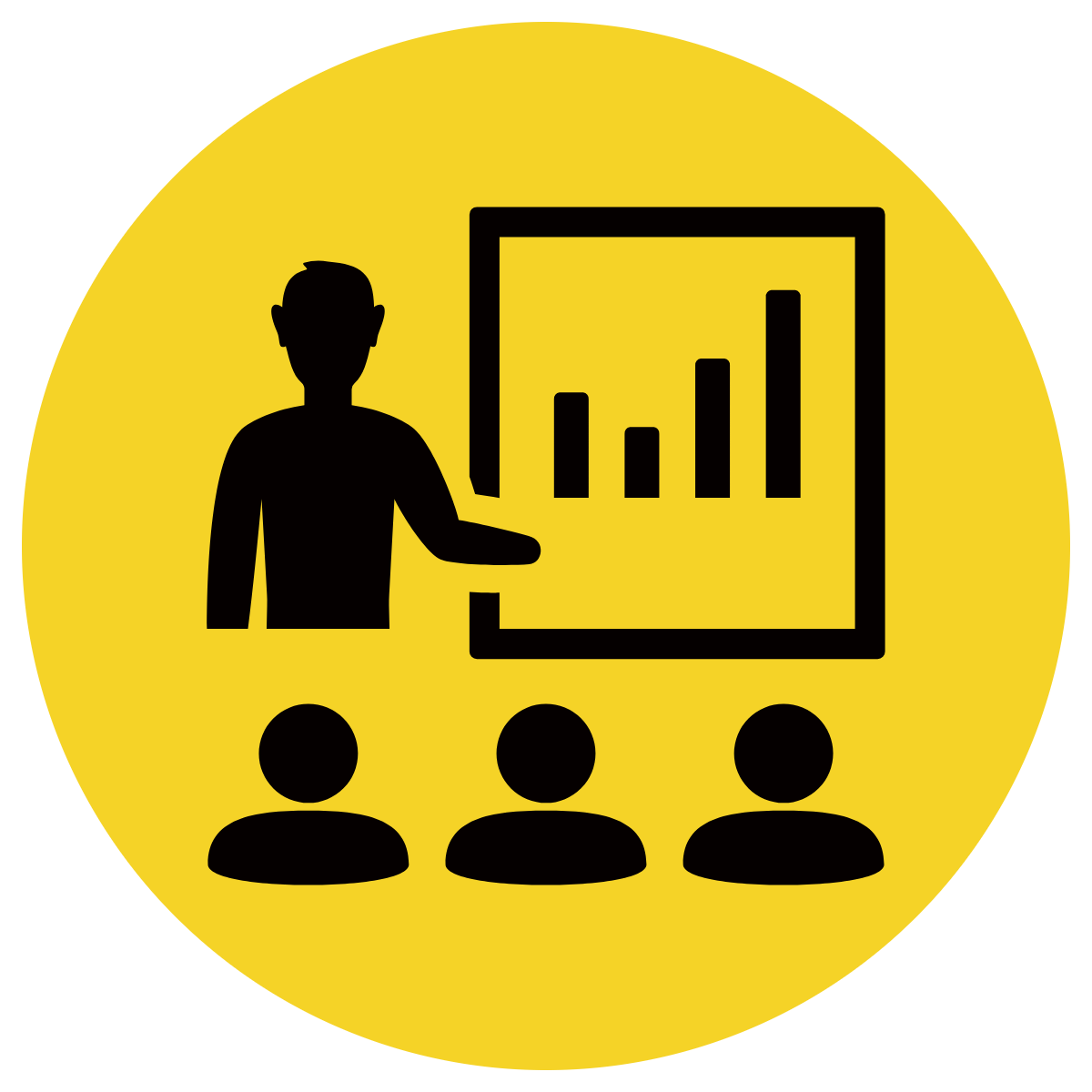 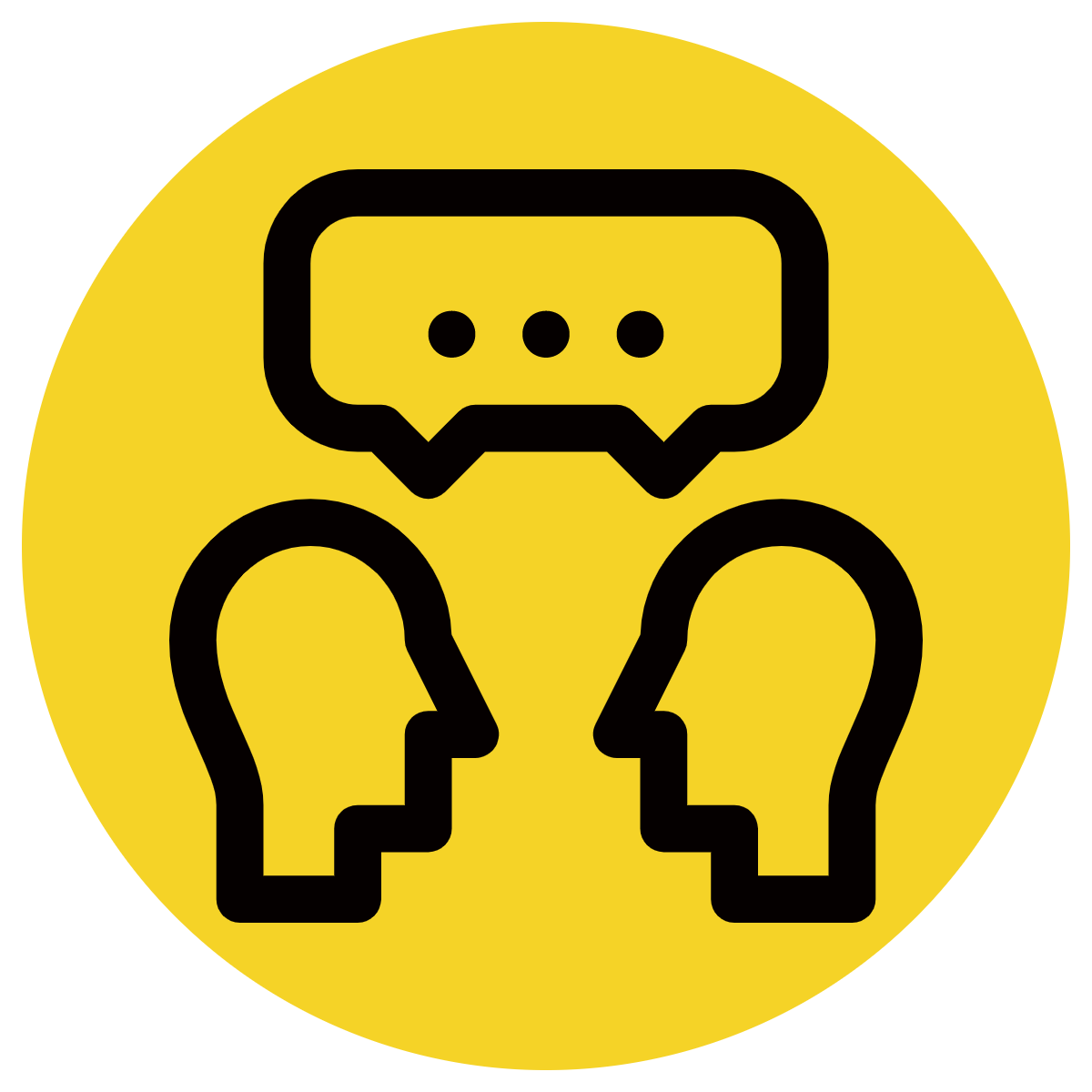 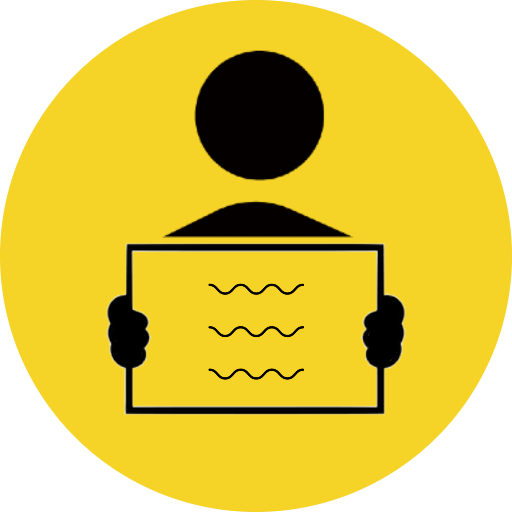 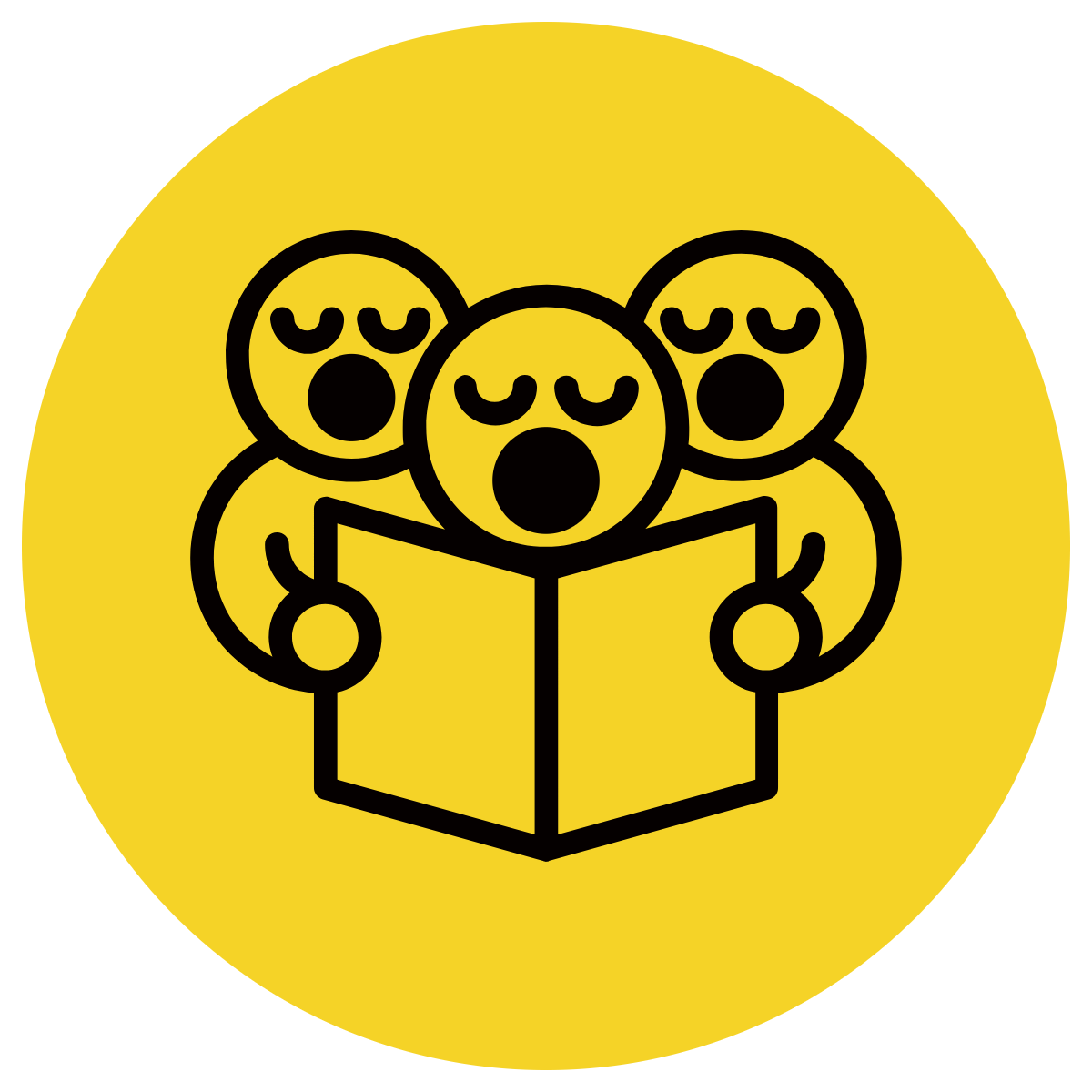 Circle the nouns.
Choose an adjective to modify them
Rewrite the sentence with the adjective/s
crazy      delightful      brown       jolly     colourful    energetic
Have you ever seen such                     butterflies before?
Skill development: We do
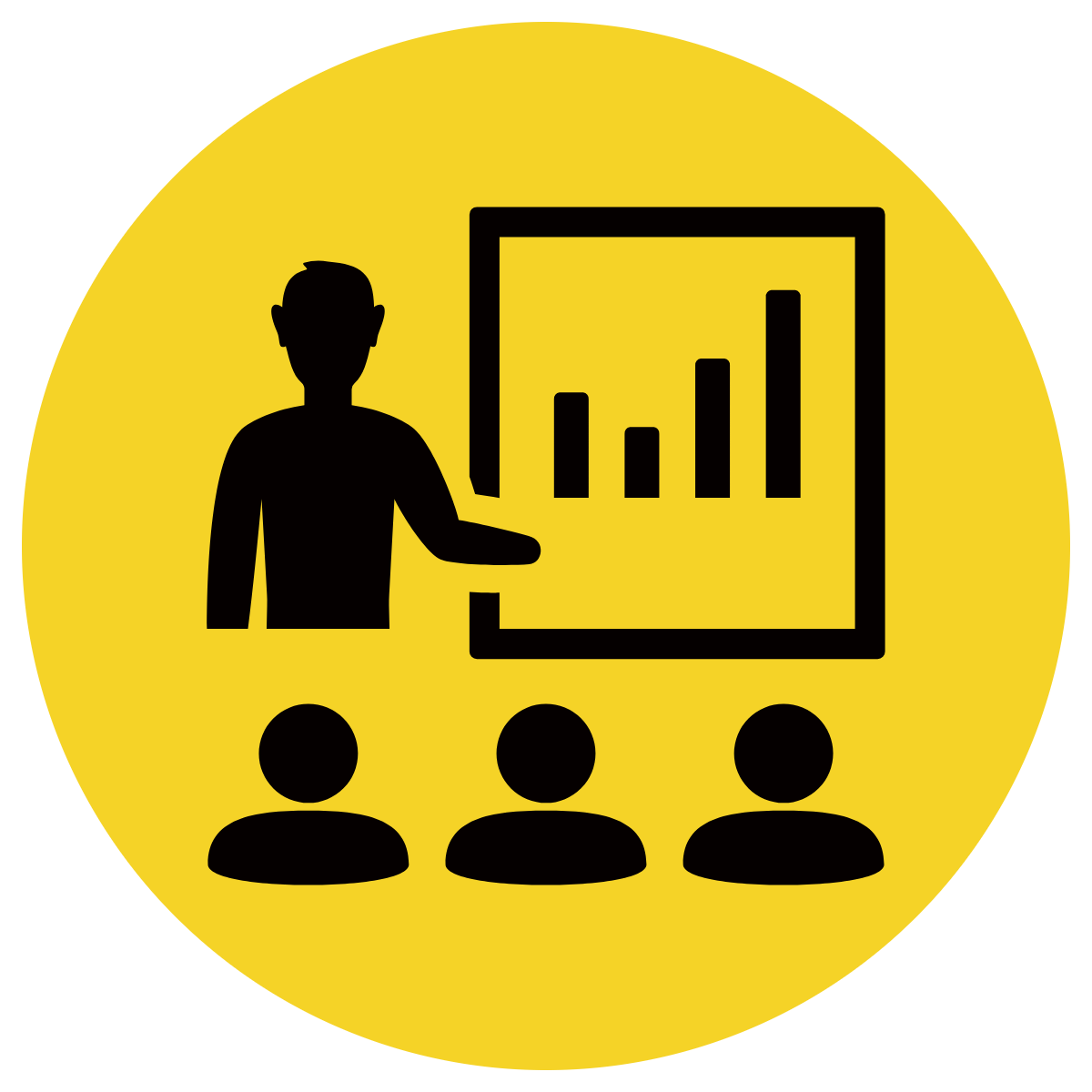 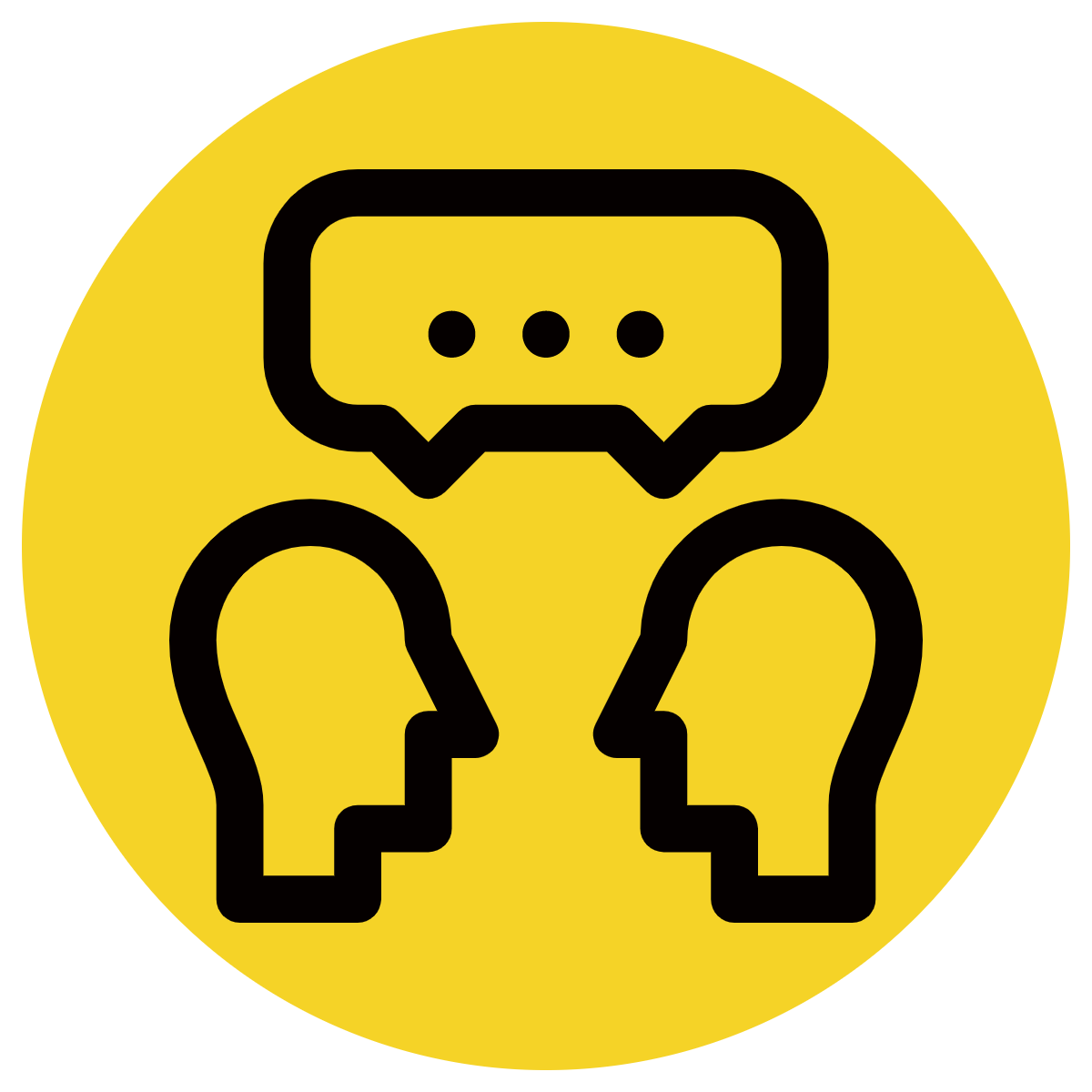 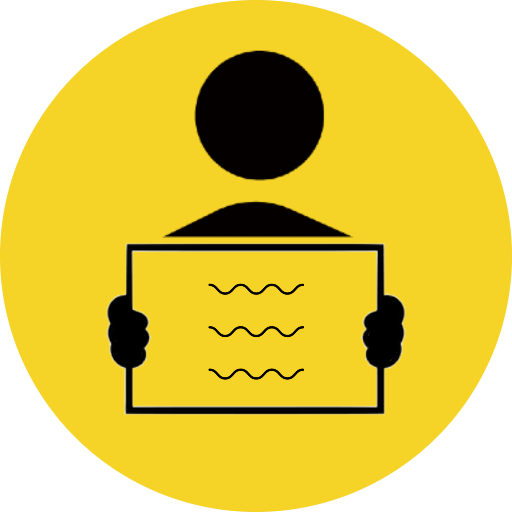 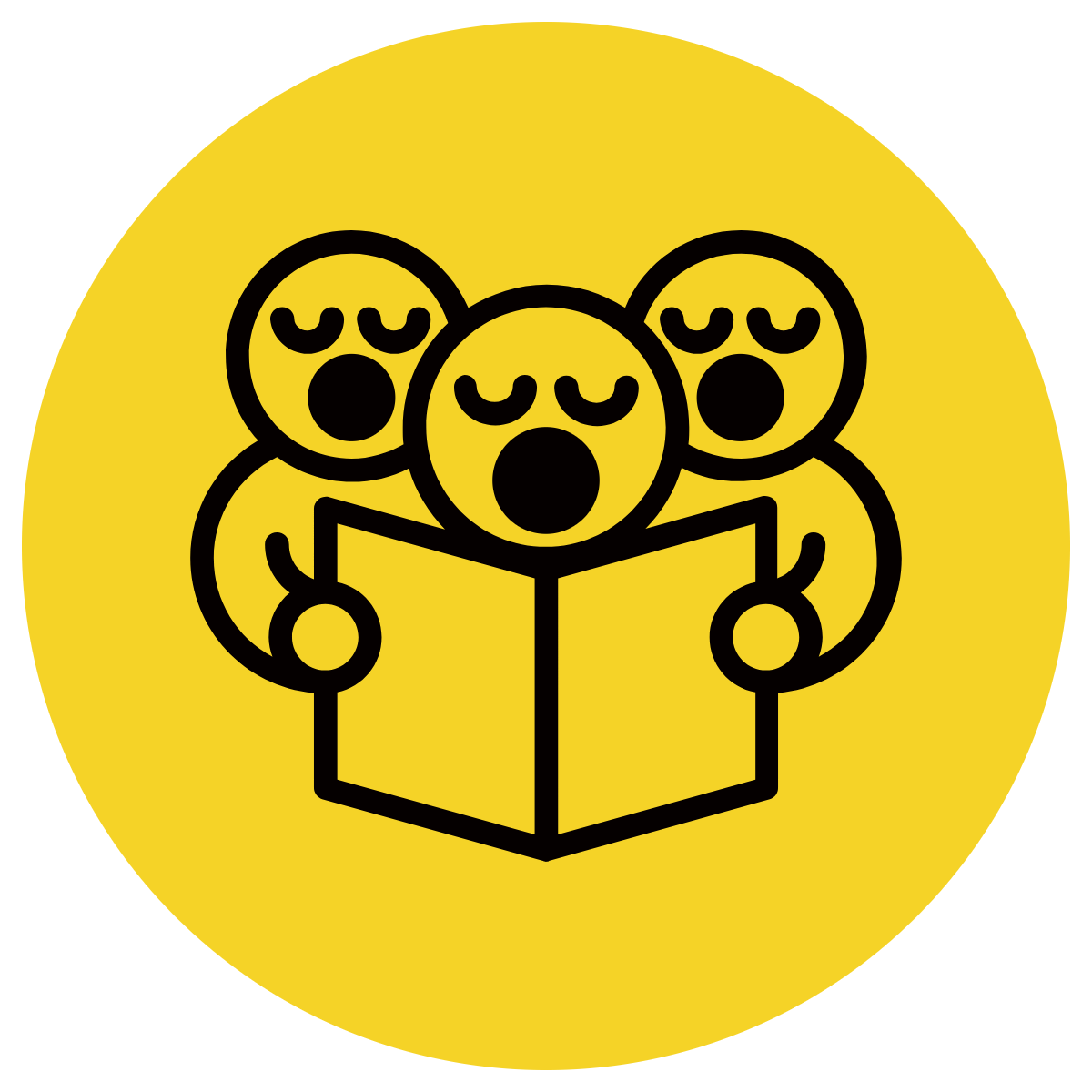 Circle the nouns.
Choose an adjective to modify them
Rewrite the sentence with the adjective/s
distant      muddy      grassy      flat     steep   sandy
As he rolled down the                   hill, Simon squealed with delight all the way to the                     bottom.
Skill development: We do
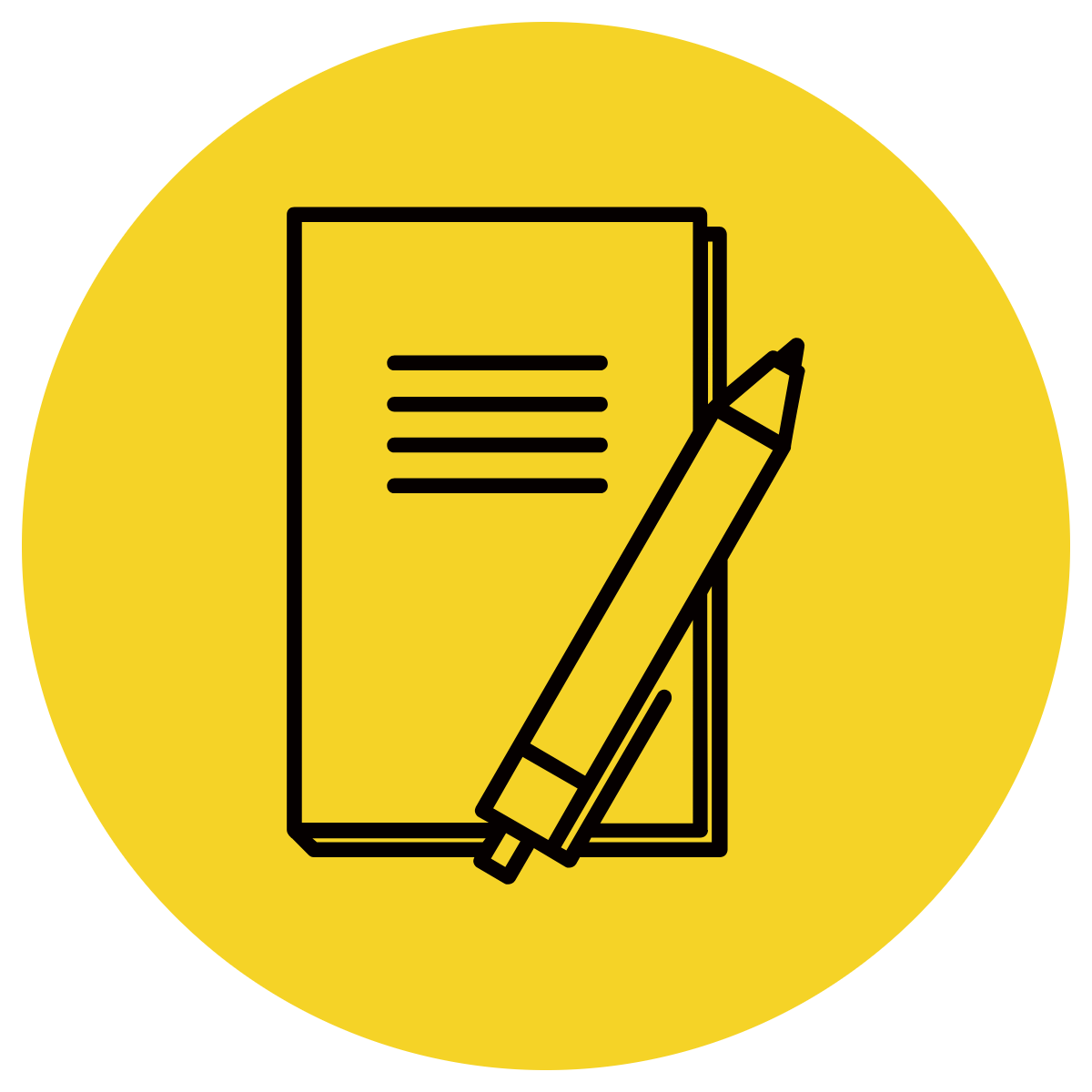 Circle the nouns.
Choose an adjective to modify them
Rewrite the sentence with the adjective/s
Add adjectives here
Choose sentences link to topics/themes/texts covered in class.